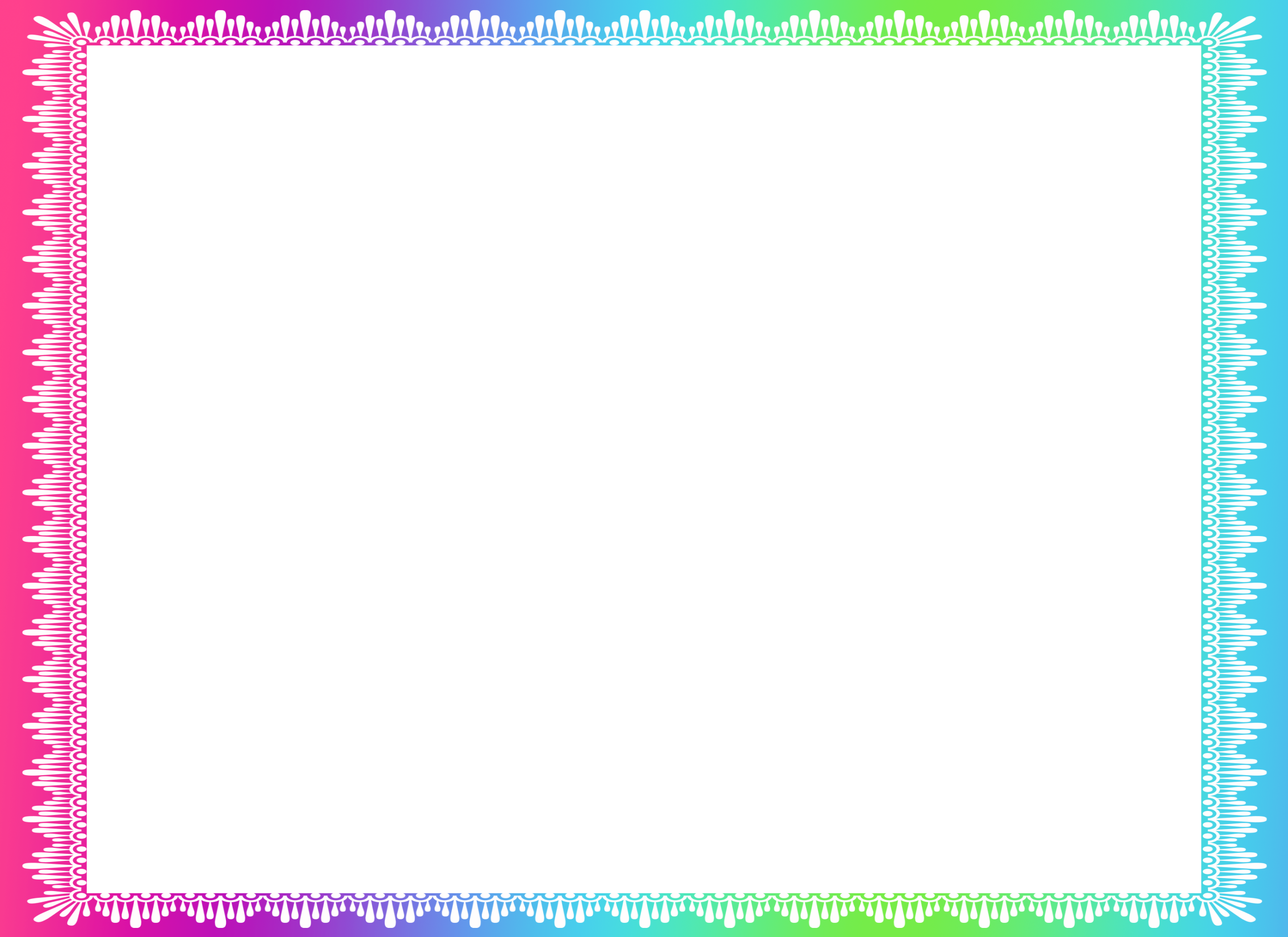 Заморозила зима и заборы и дома
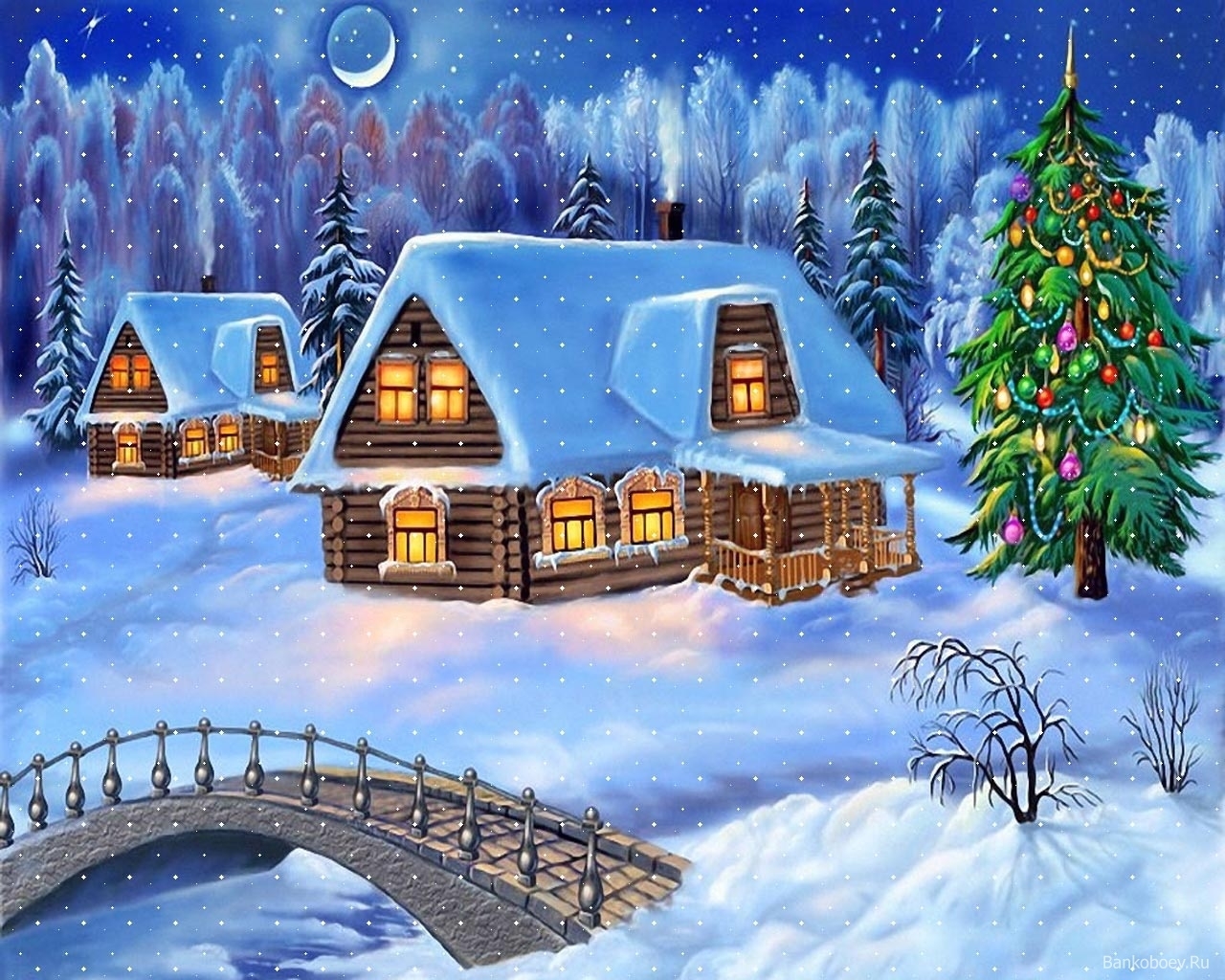 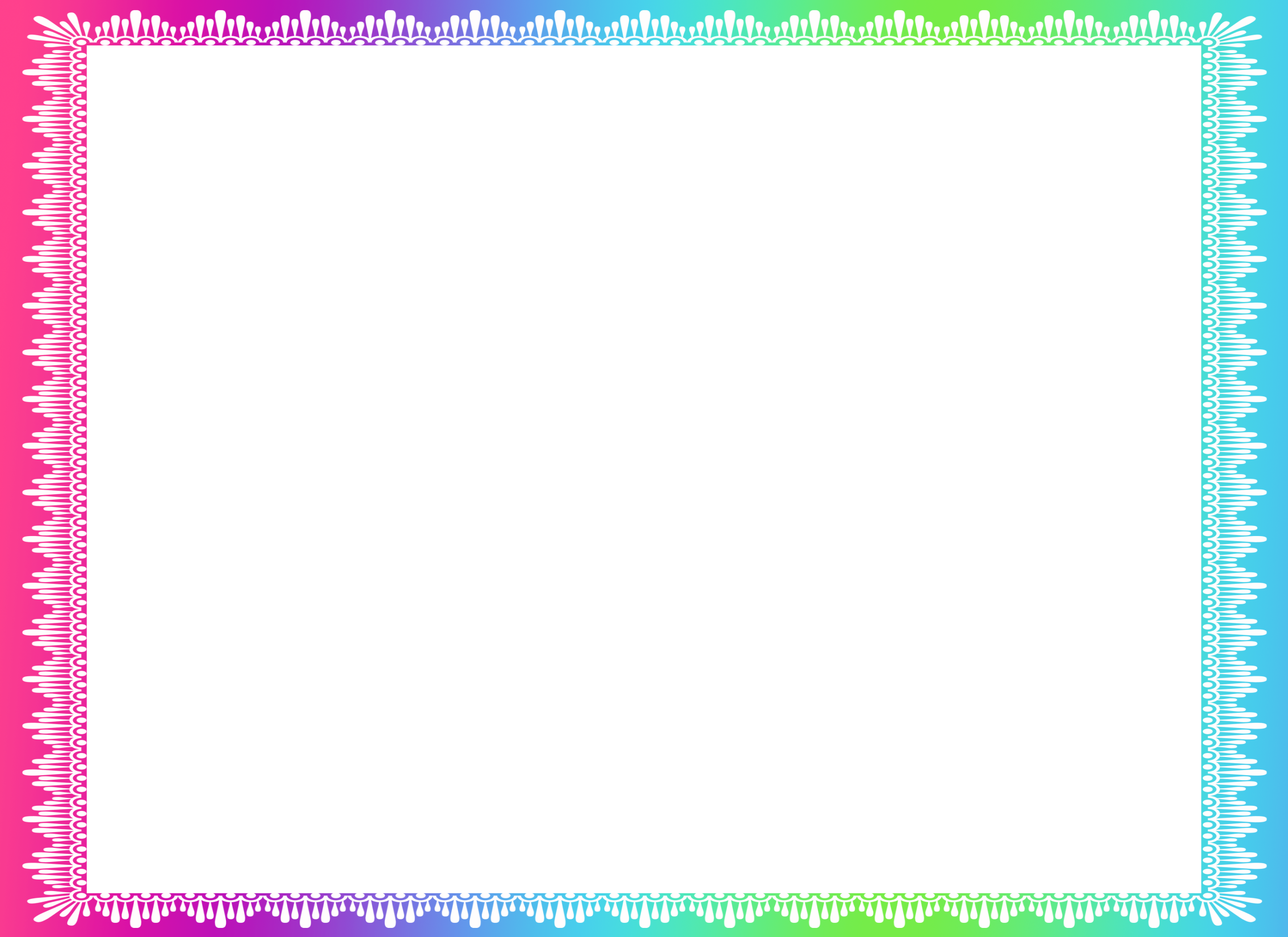 Зоиного зайкузовут Зазнайка
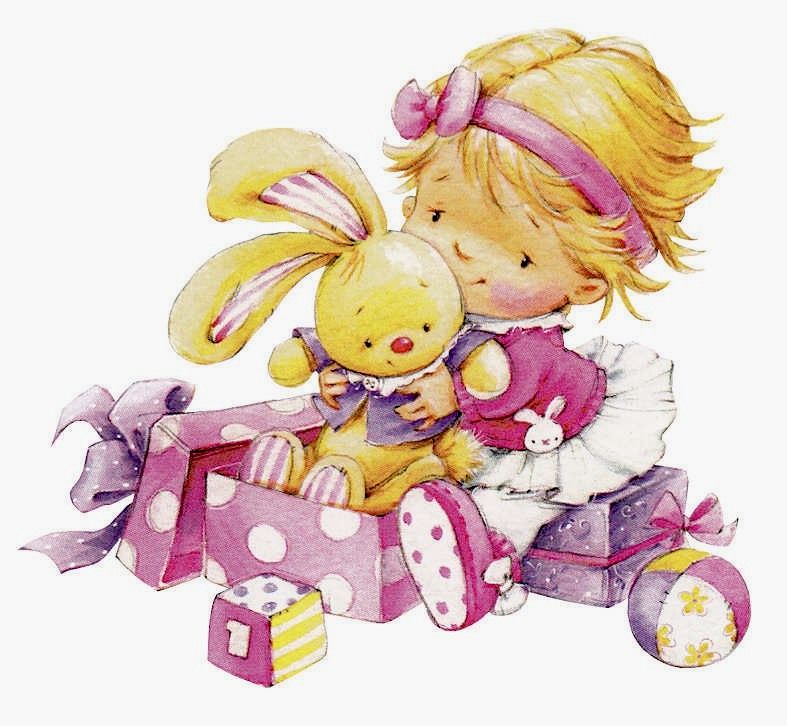 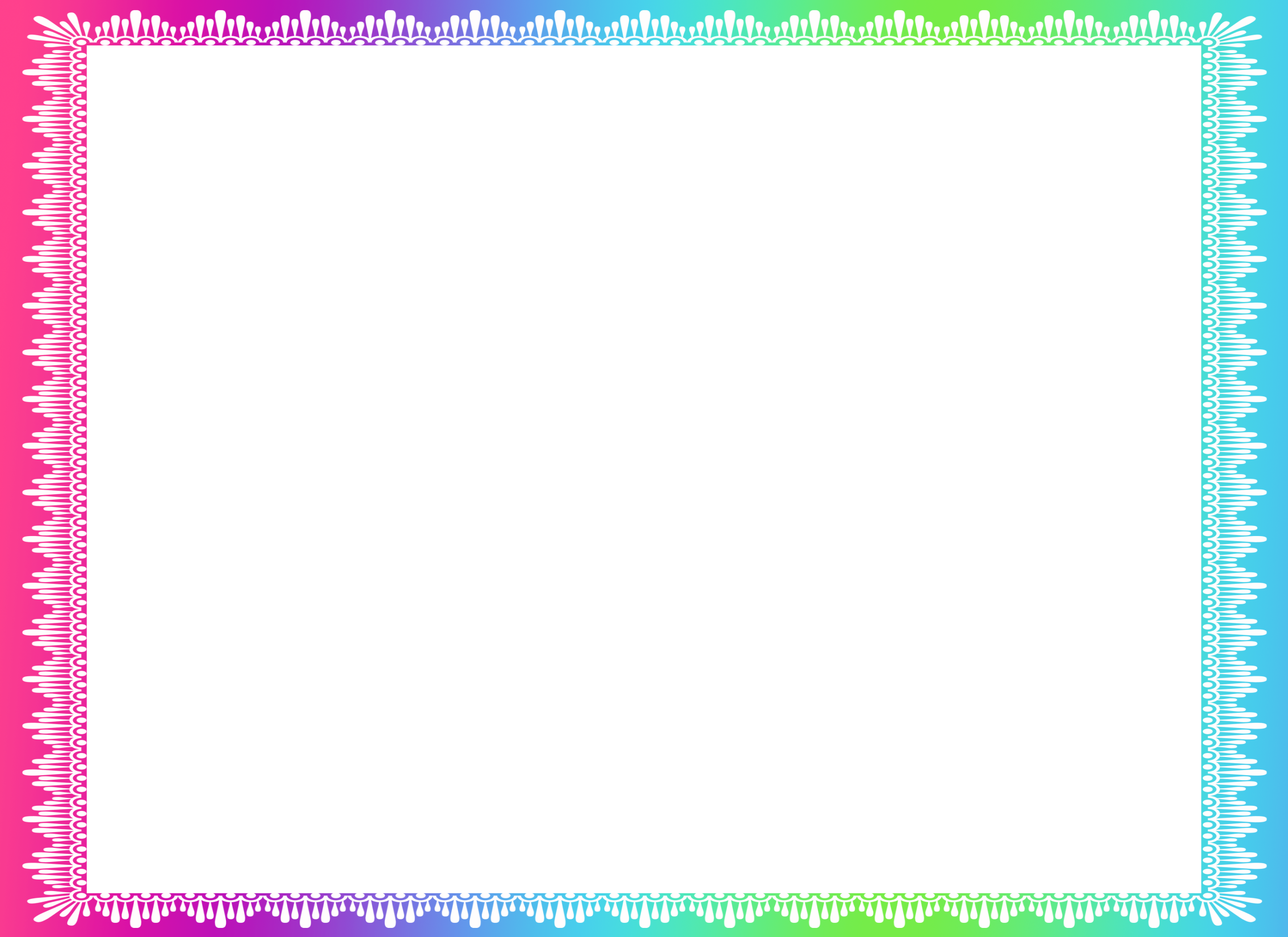 На улице в щели забора лезет горох без разбора.
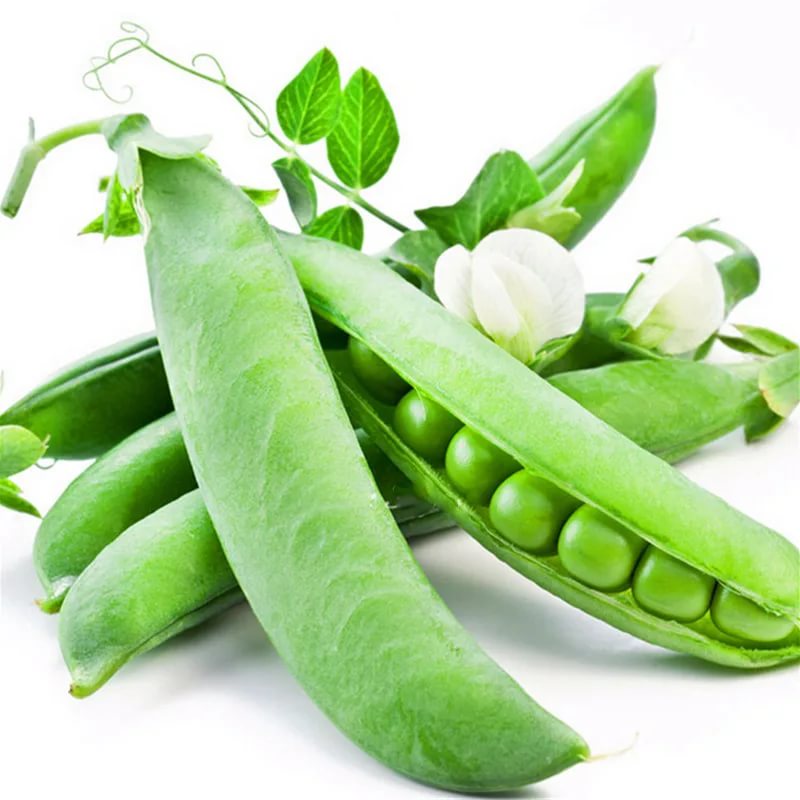 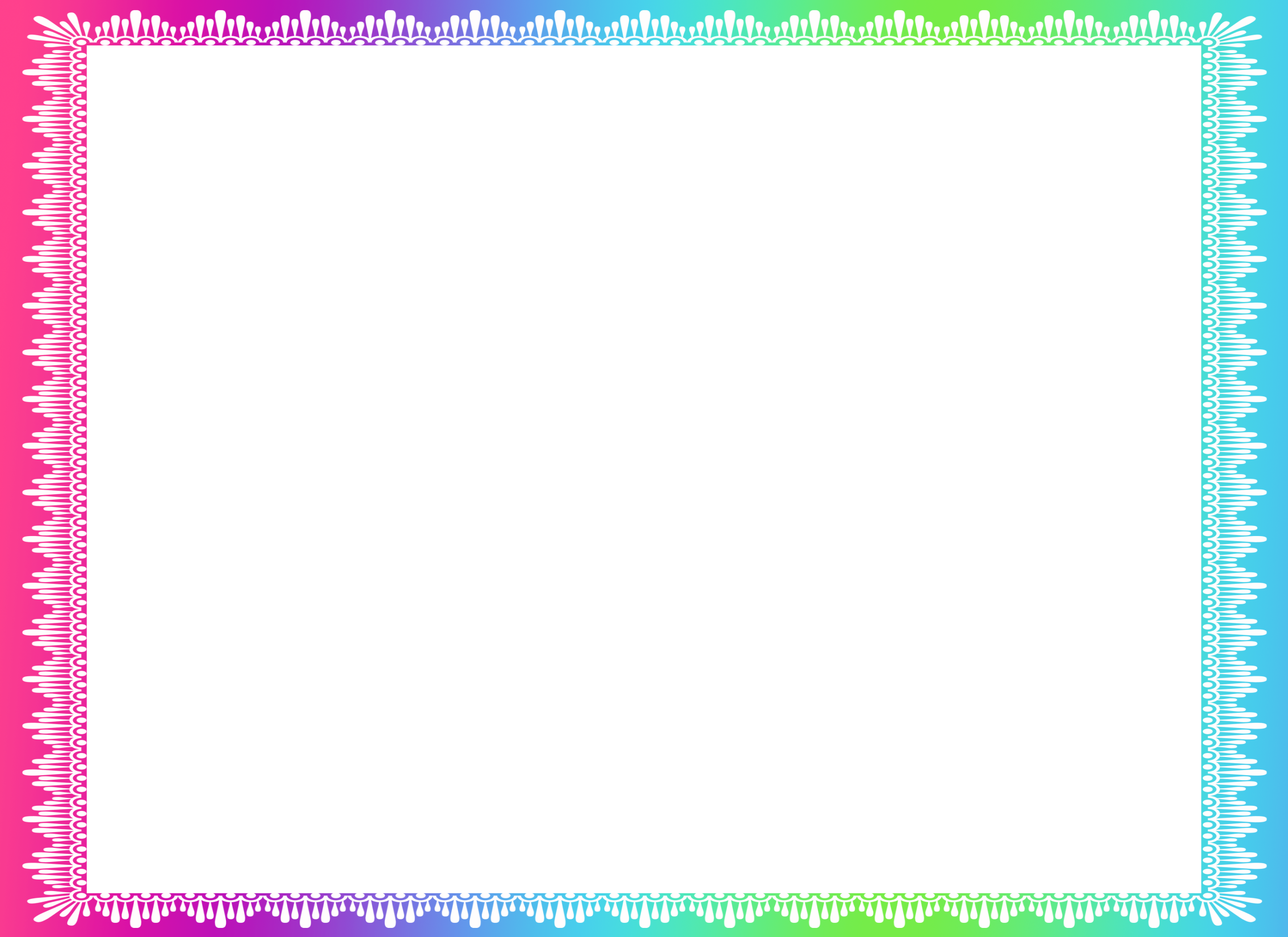 У забора коза вытаращила глаза.
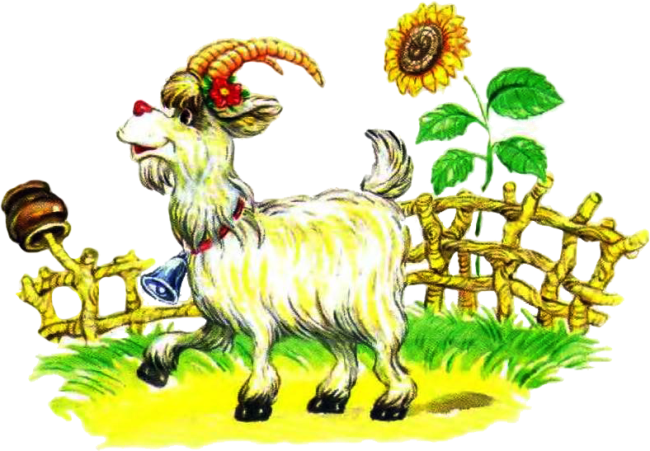 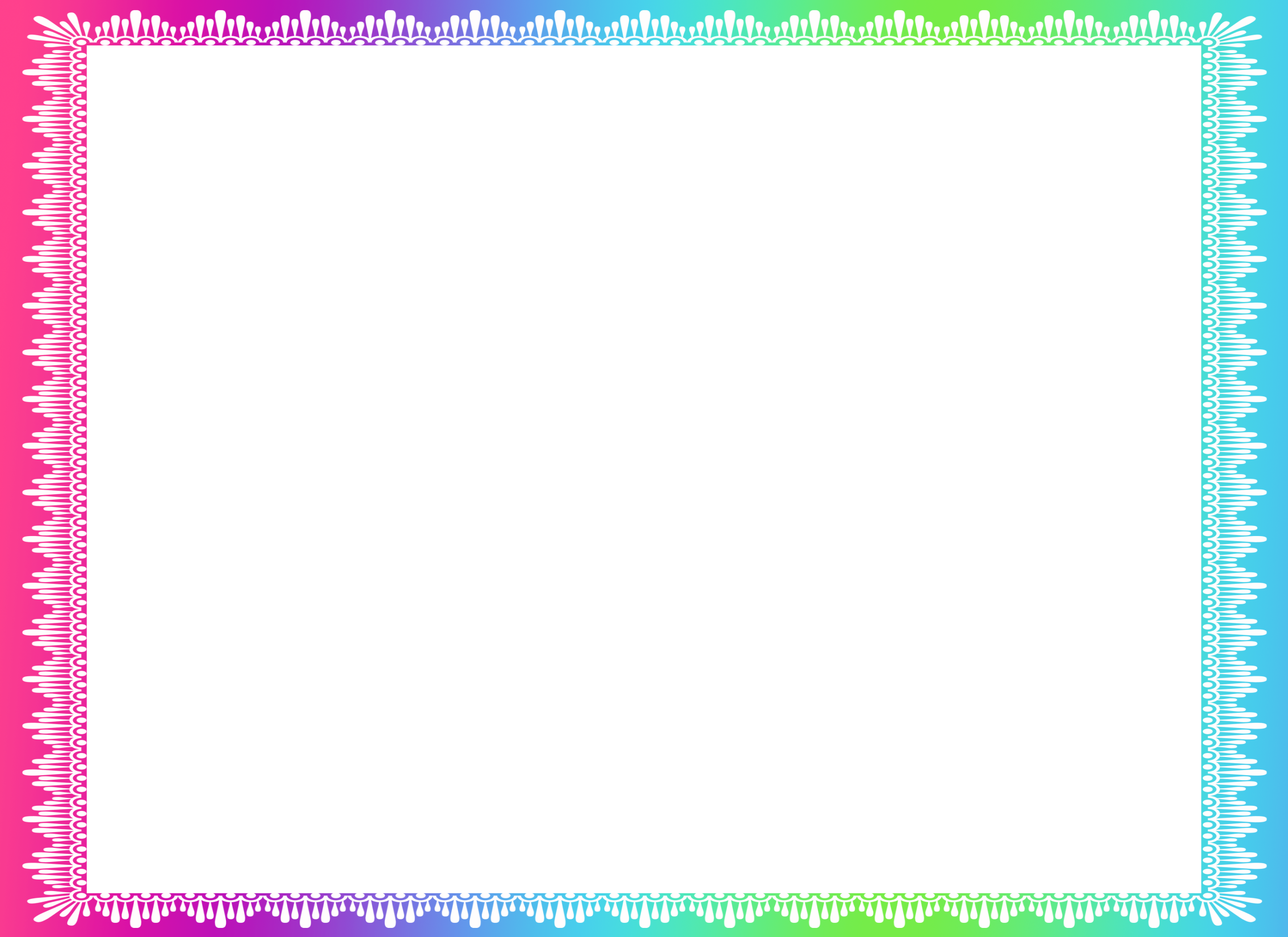 У Зайки Бубы заболели зубы.
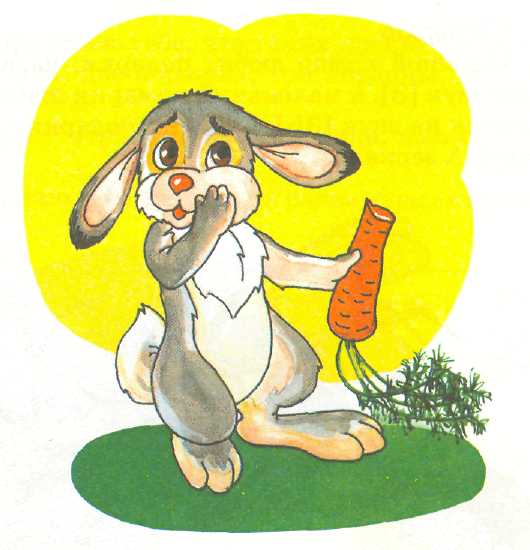 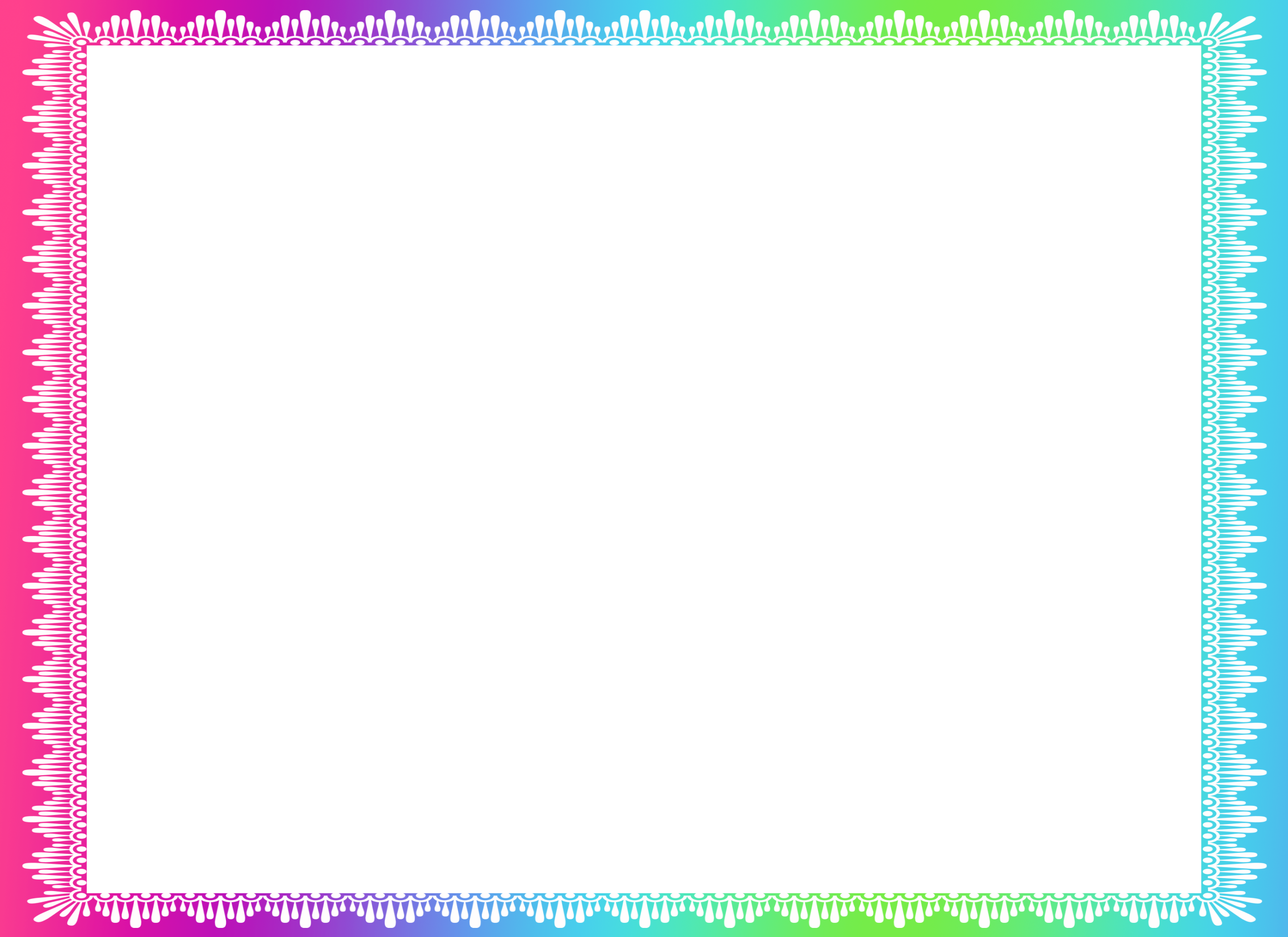 Розовые розы замерзают в морозы
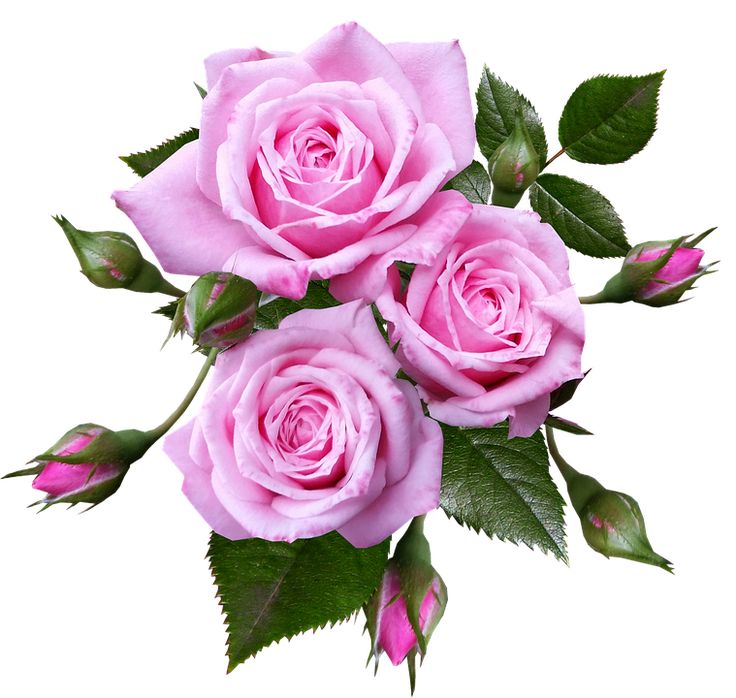 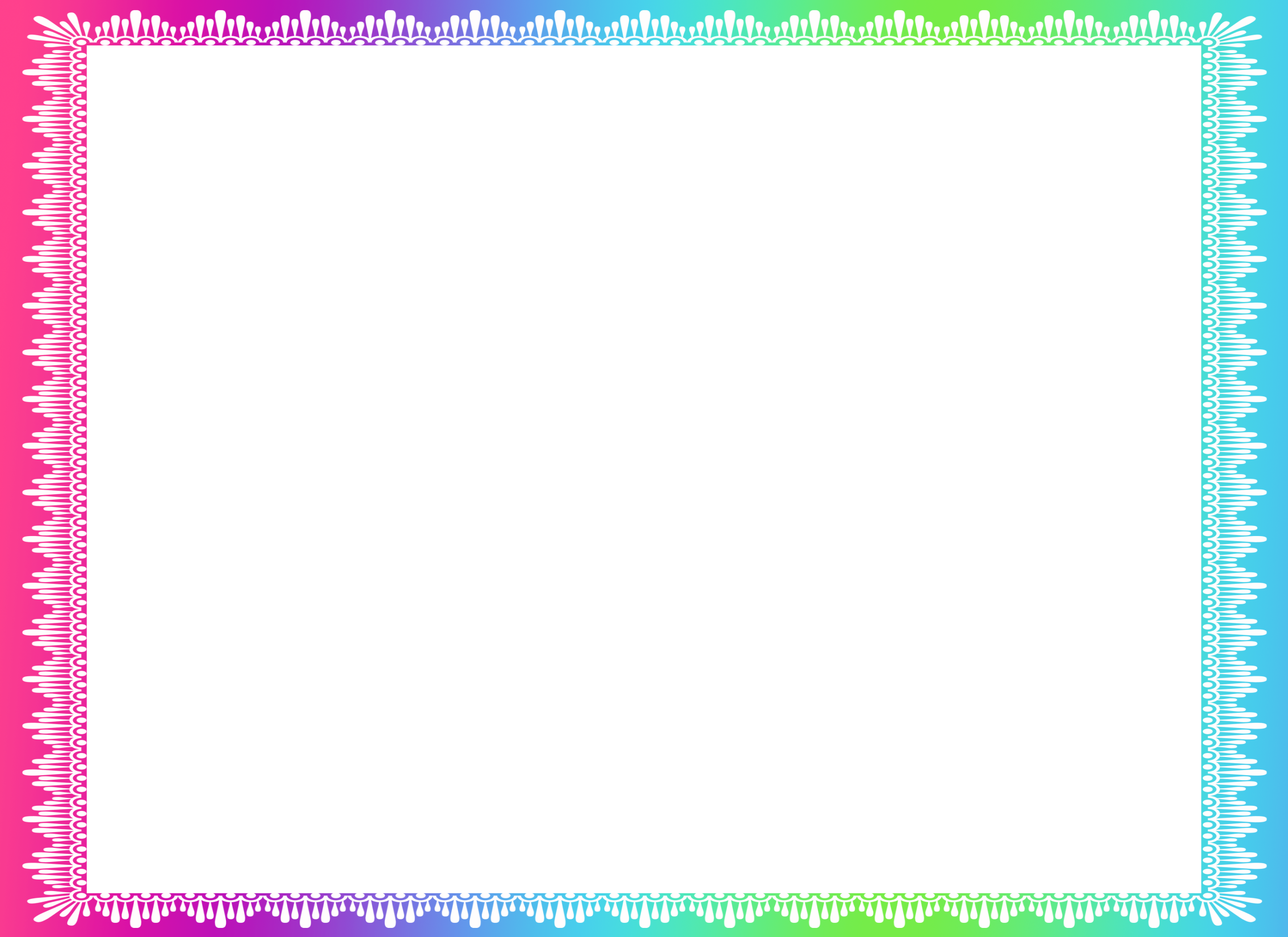 Зина Зое позвонила, в гости Зою пригласила.
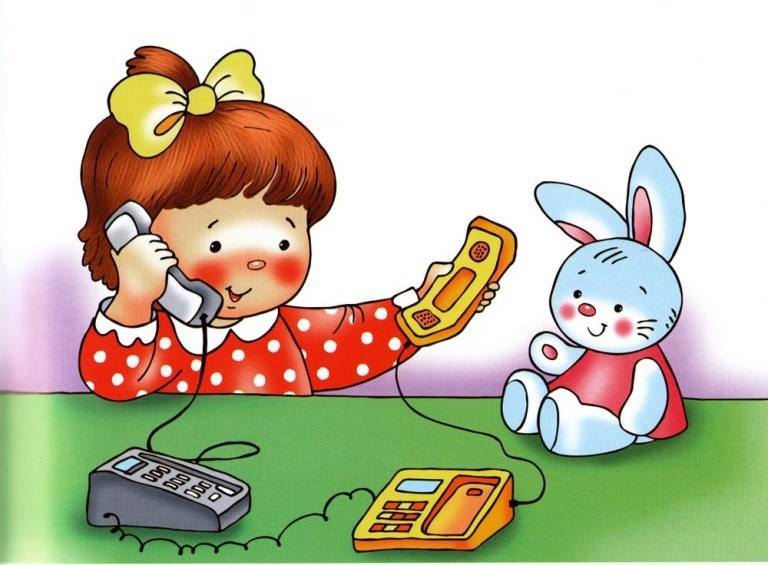 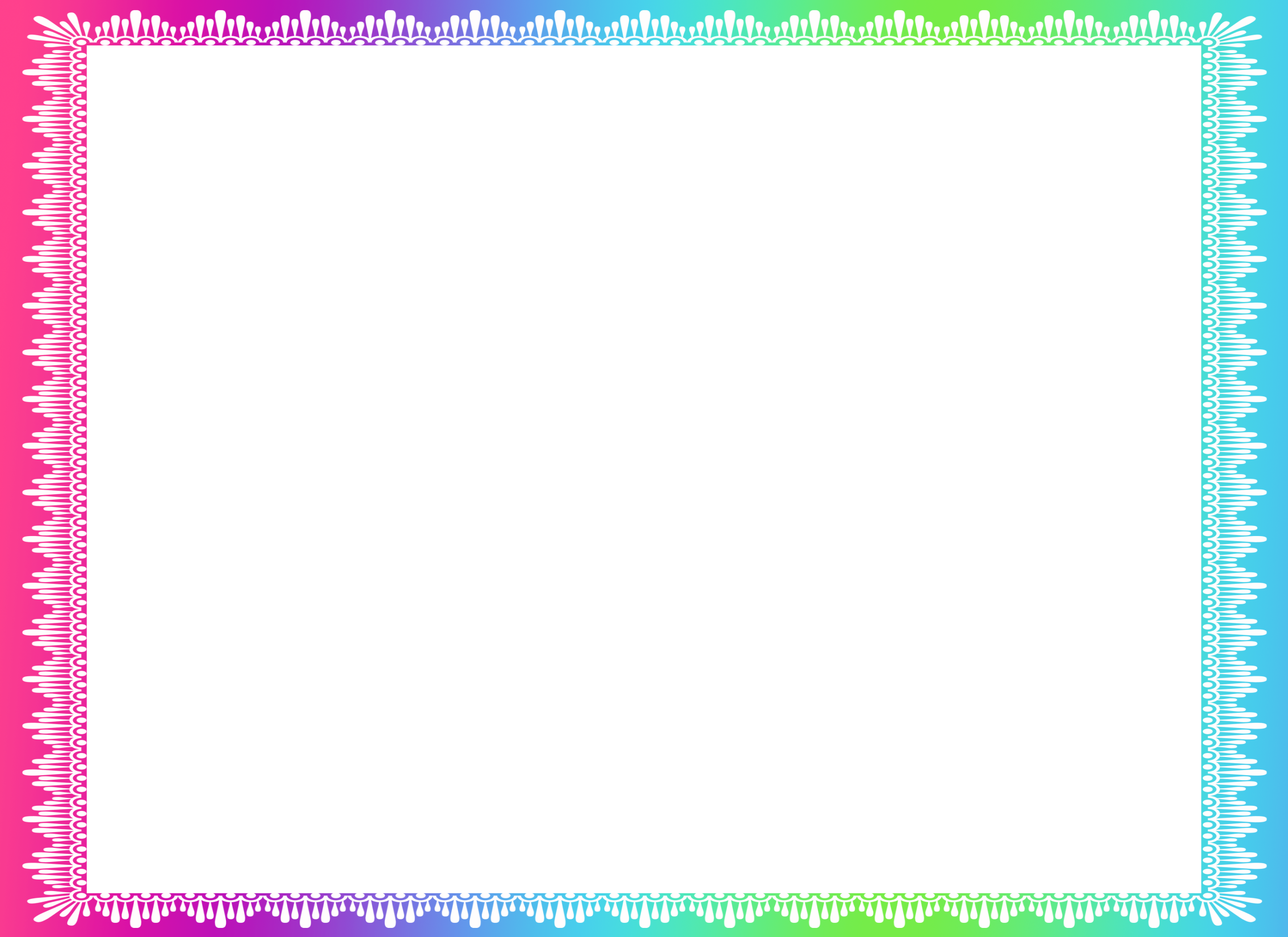 Зебра азбуку зубрилаЗебра букву З забыла
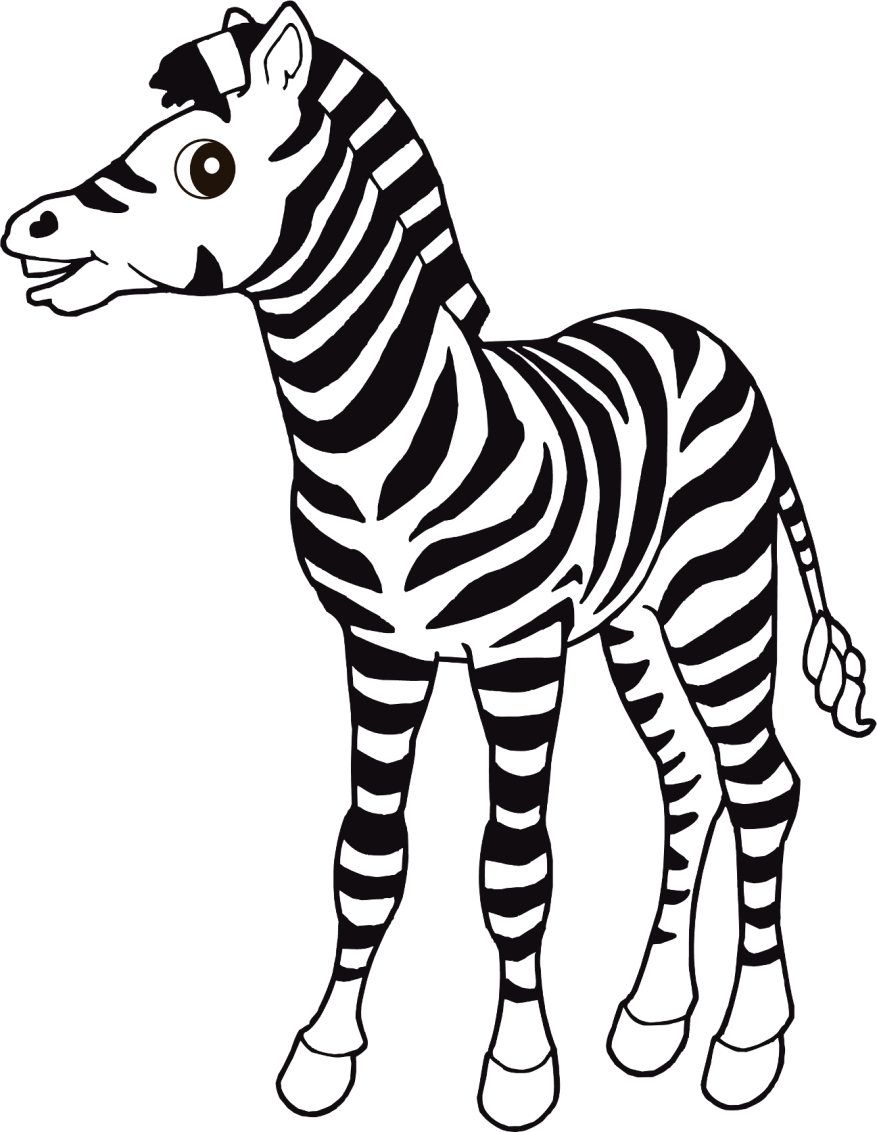 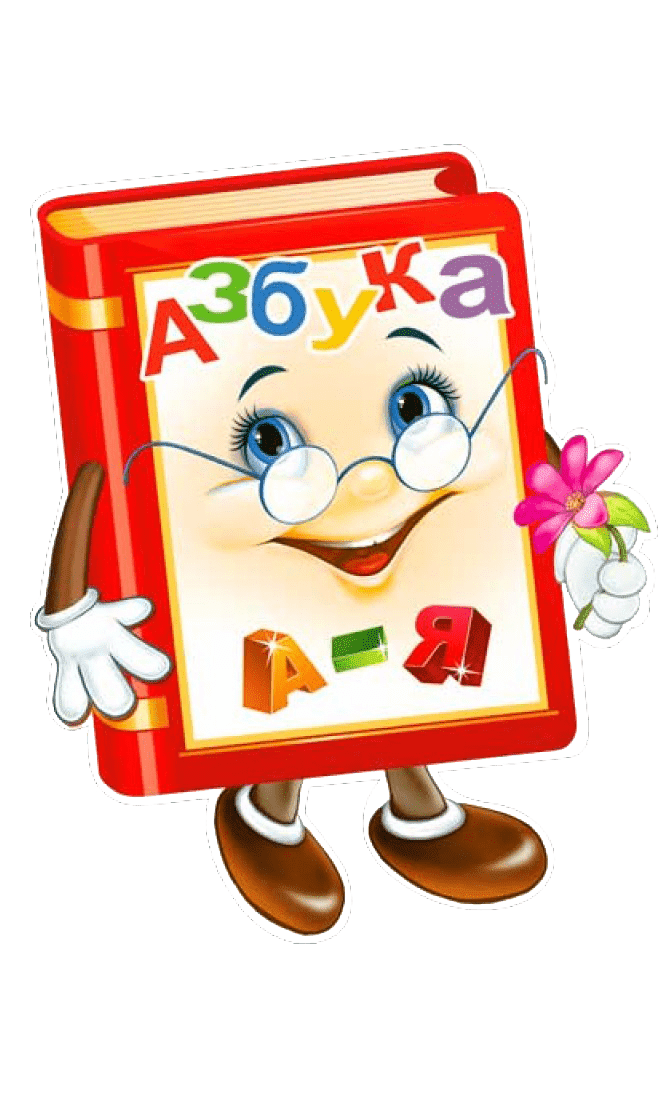 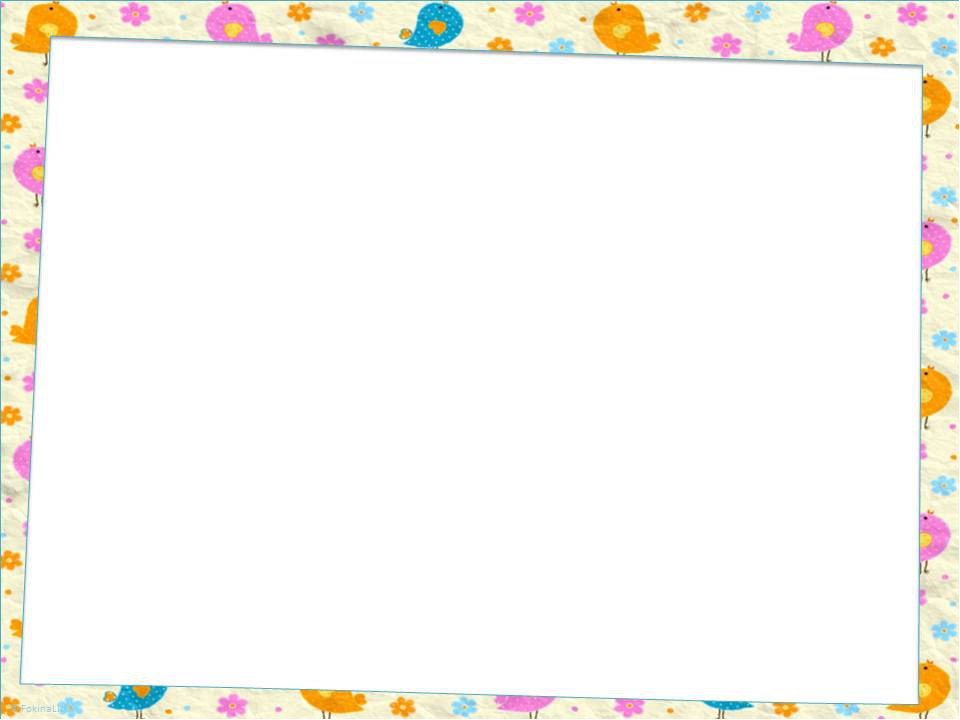 По бревну, по брёвнышку переведу Буренушку
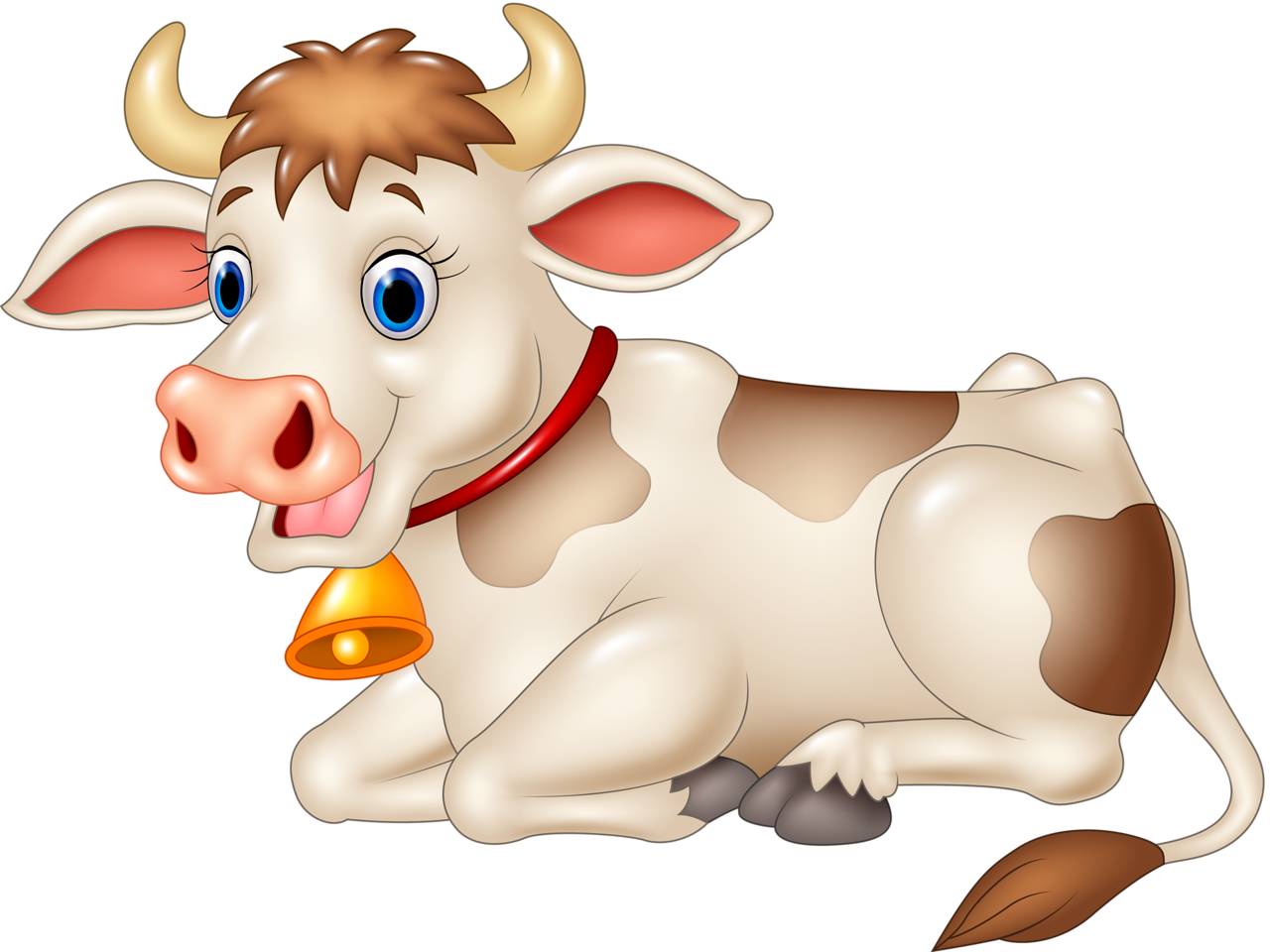 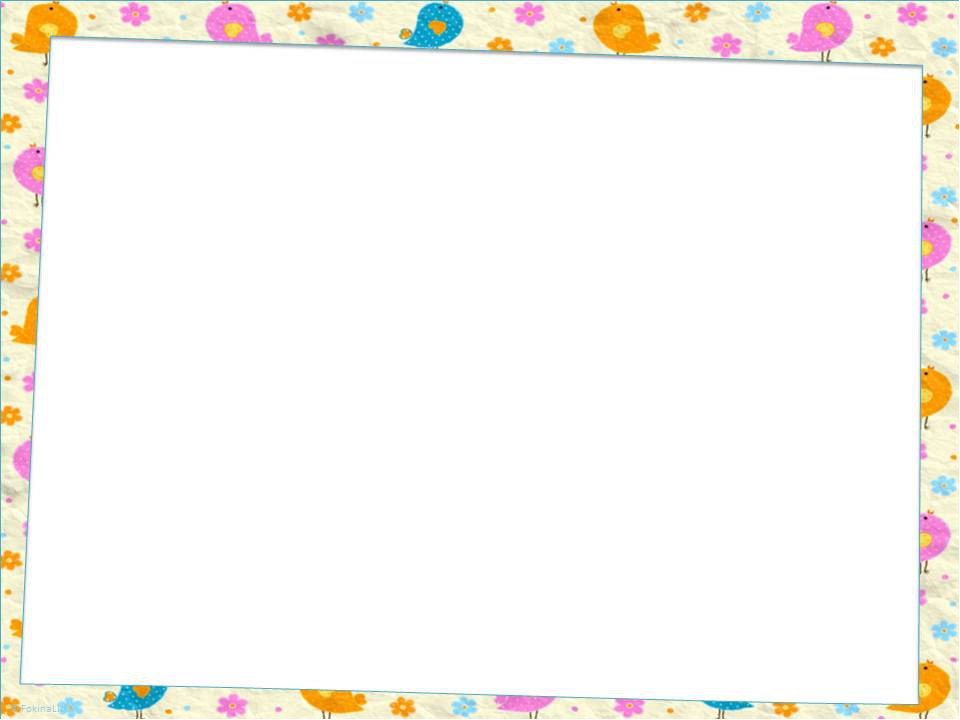 Грызет белка орех, а ребятам - смех
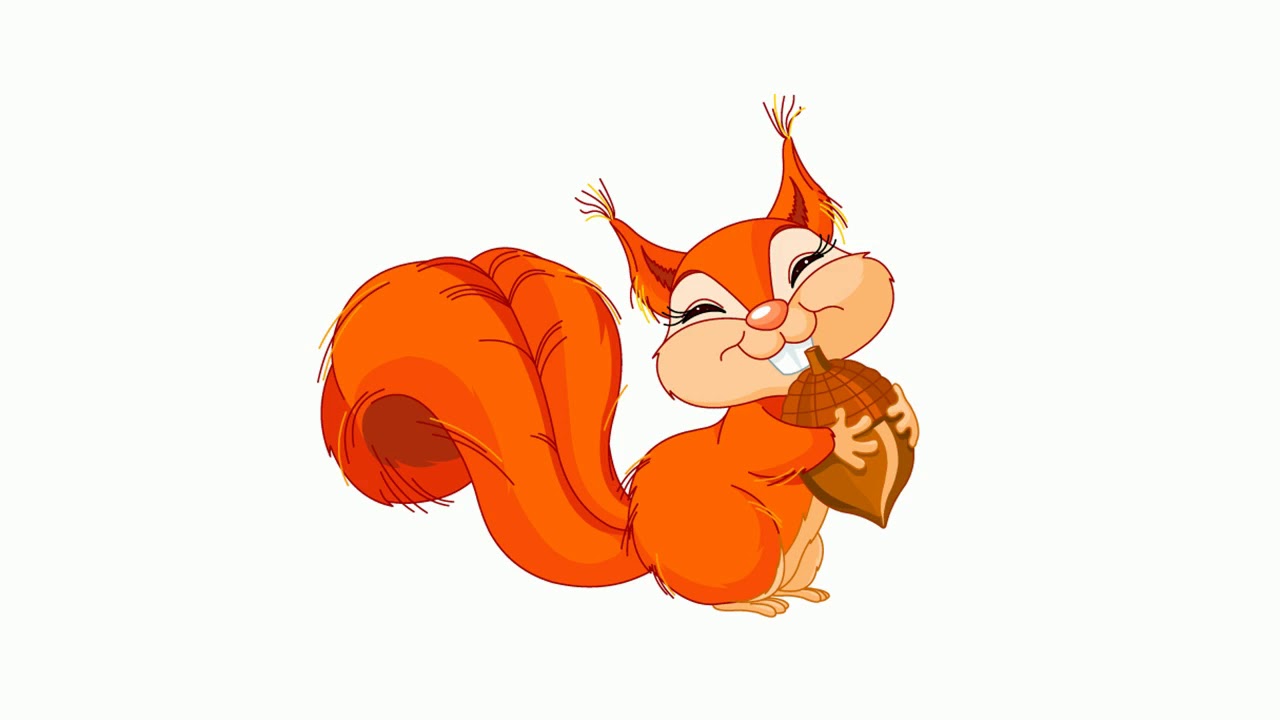 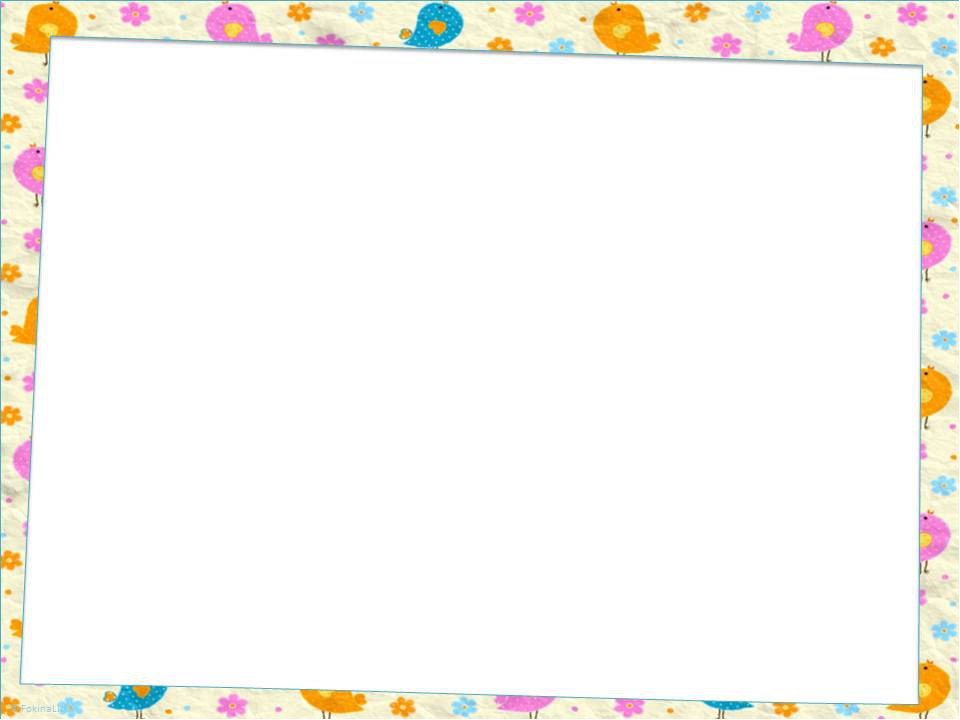 Хороши в дорожкупирожки с горошком
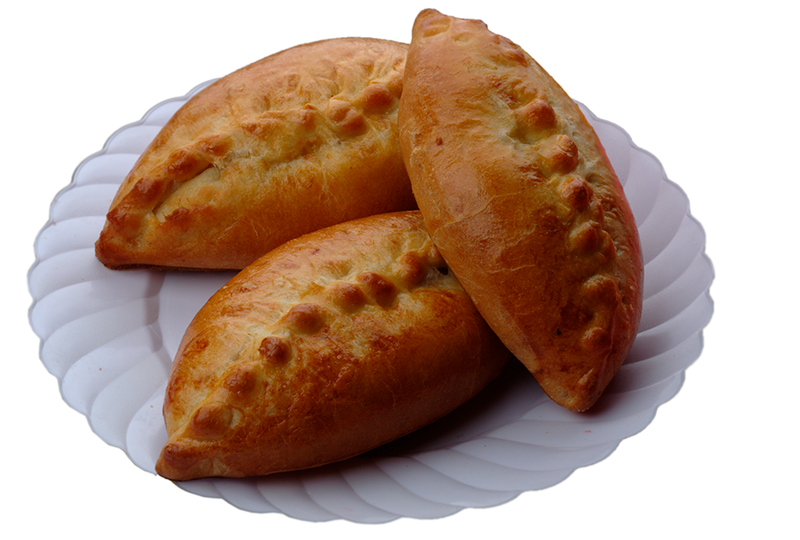 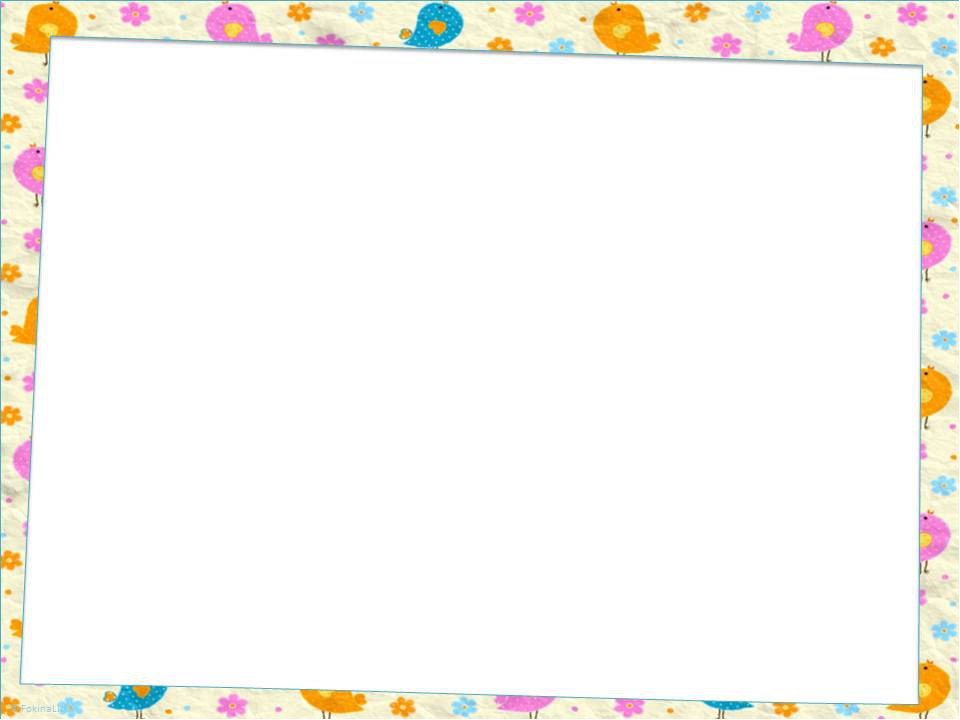 С другом дружи, а другому не груби
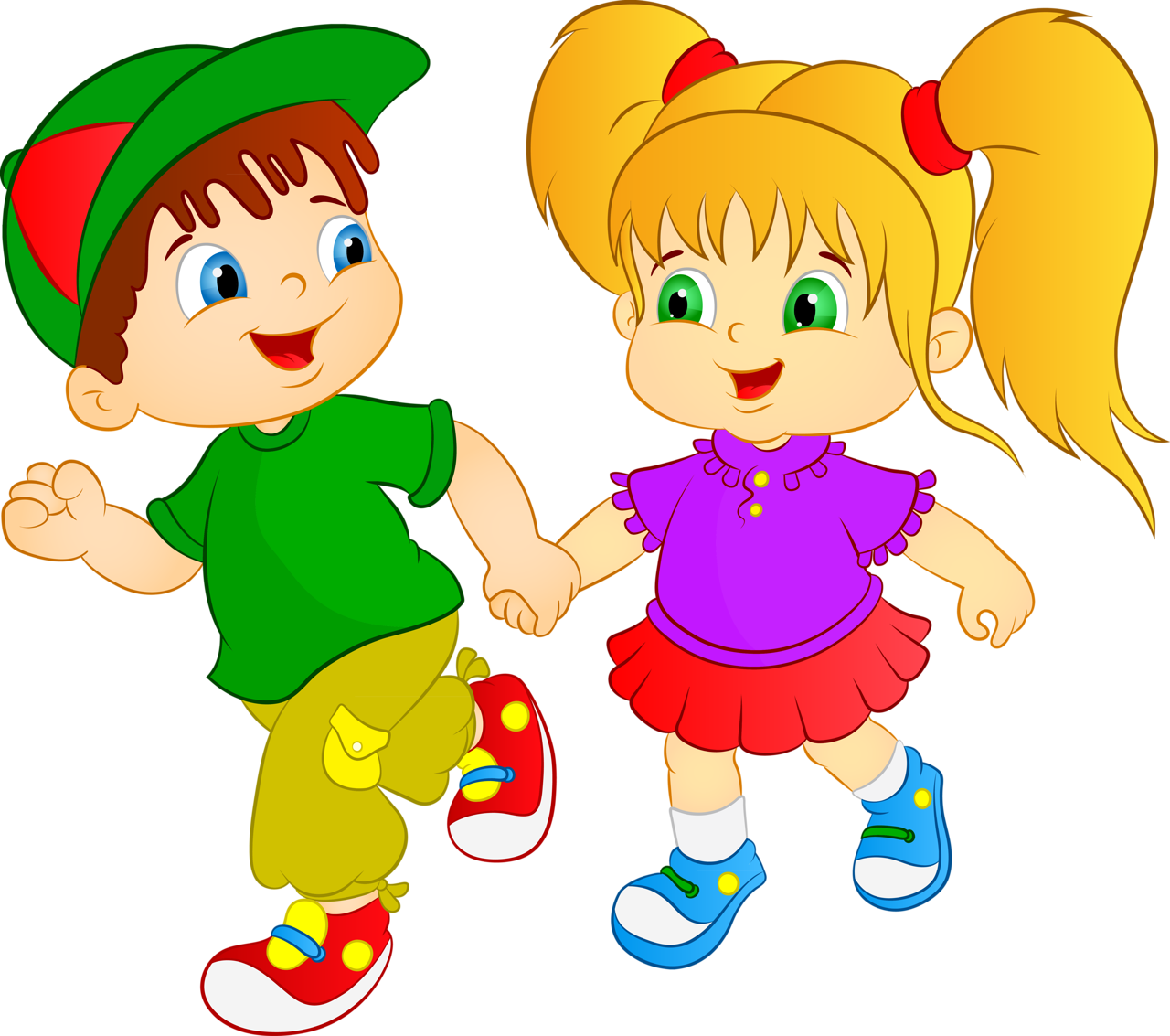 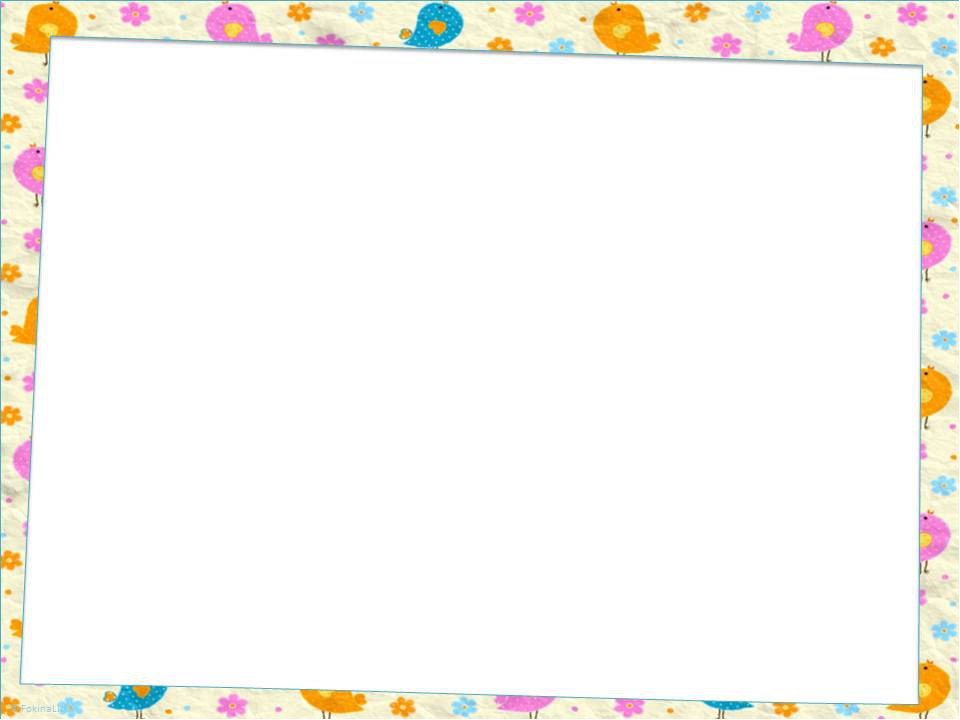 Рыбу ловит рыболов,весь в реку уплыл улов
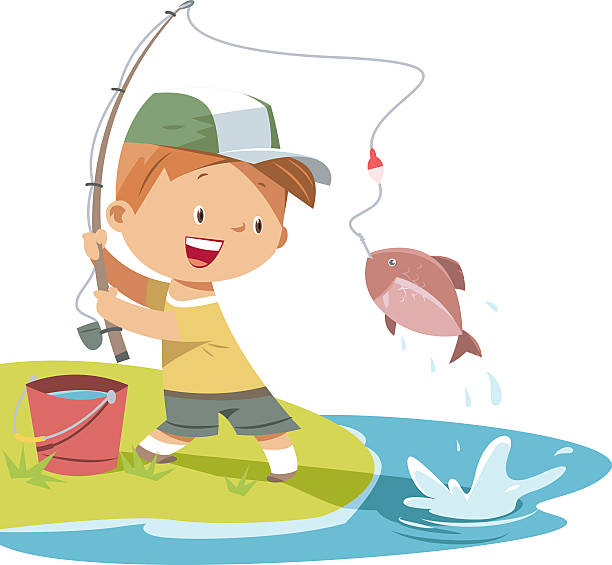 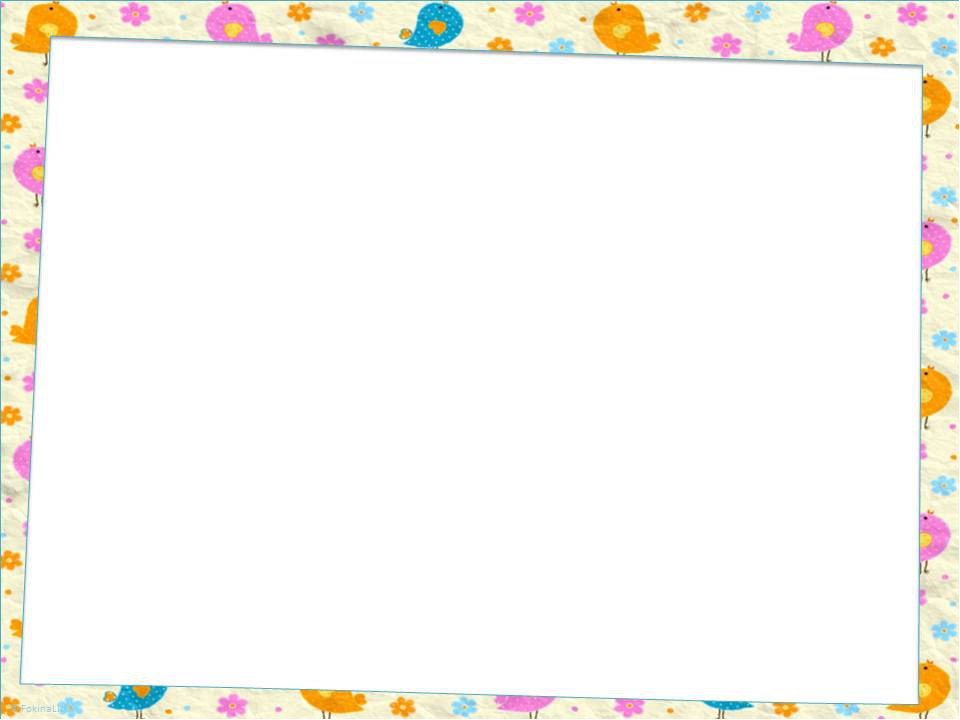 Редька редко росла на грядке,грядка редко была в порядке
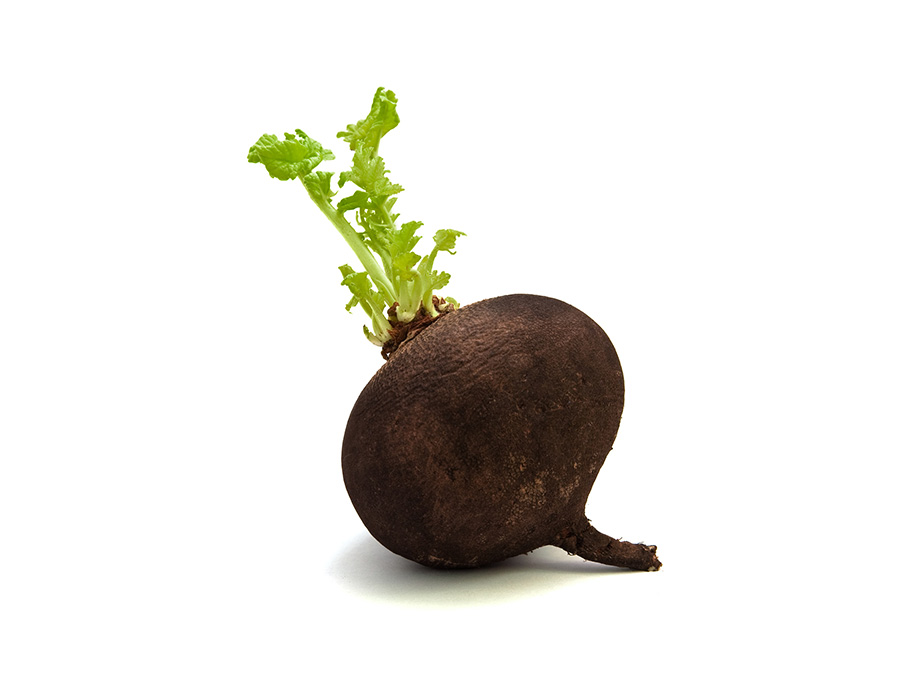 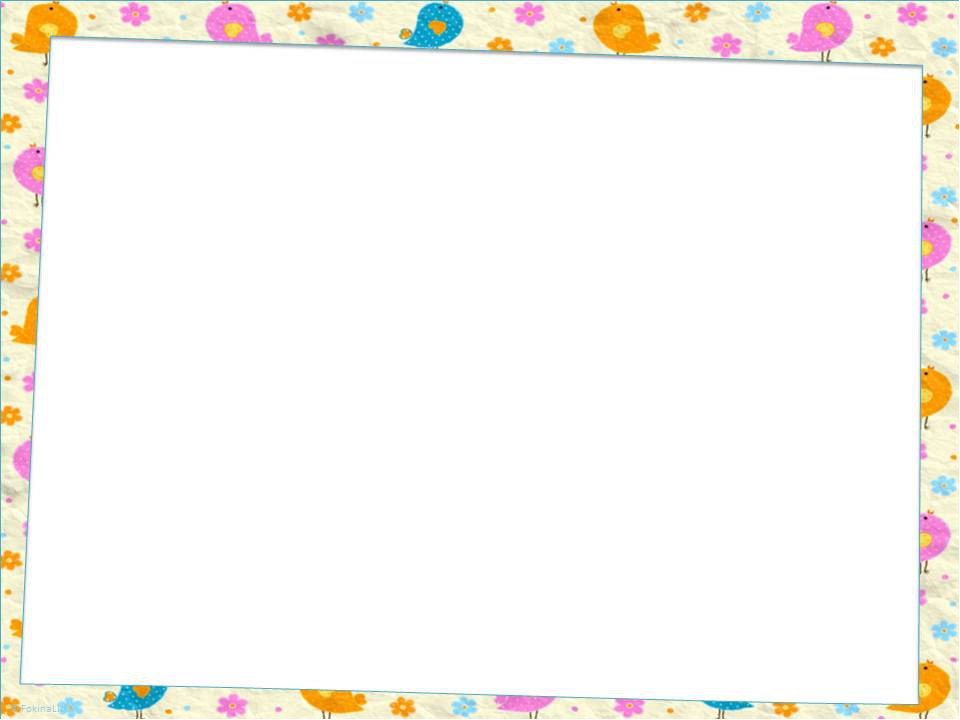 Воротилась Варвара из города, привезла новостей три короба
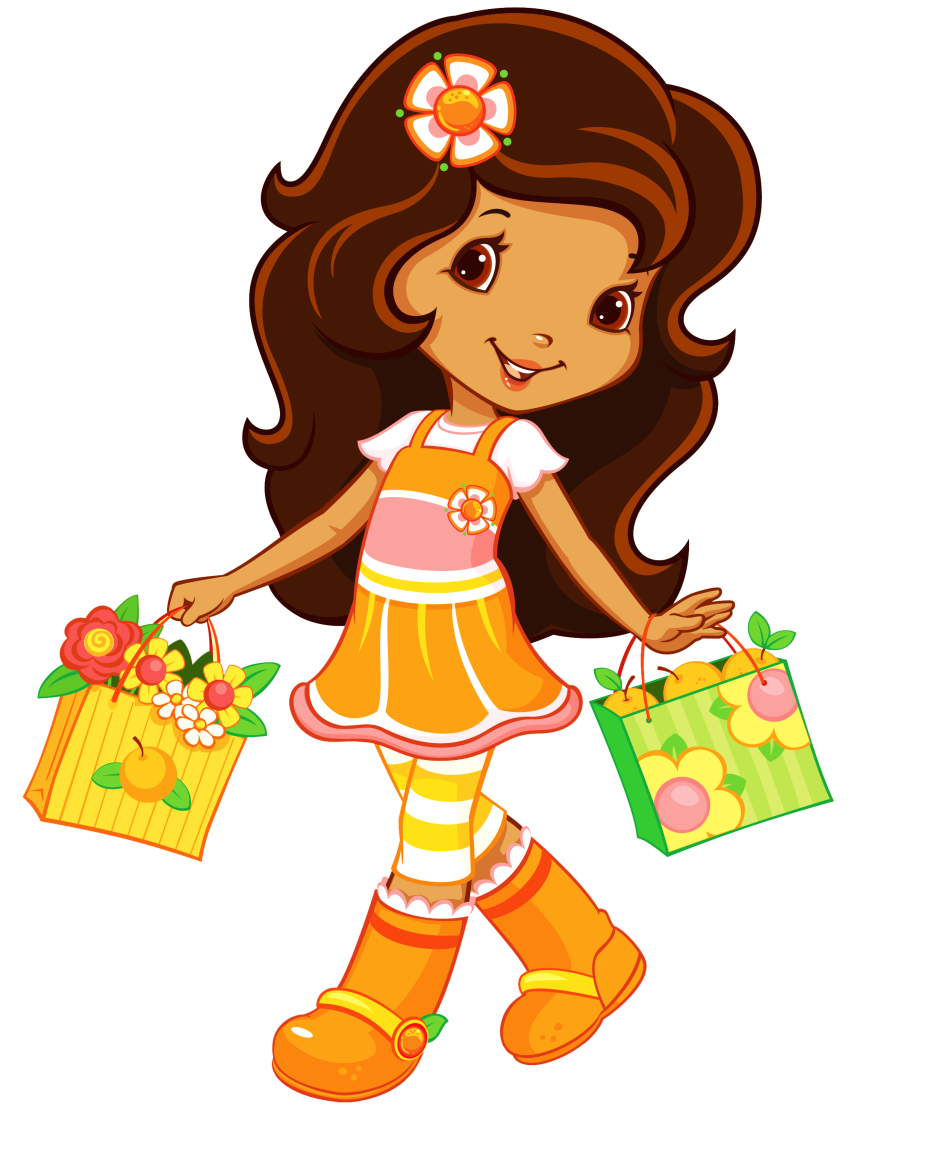 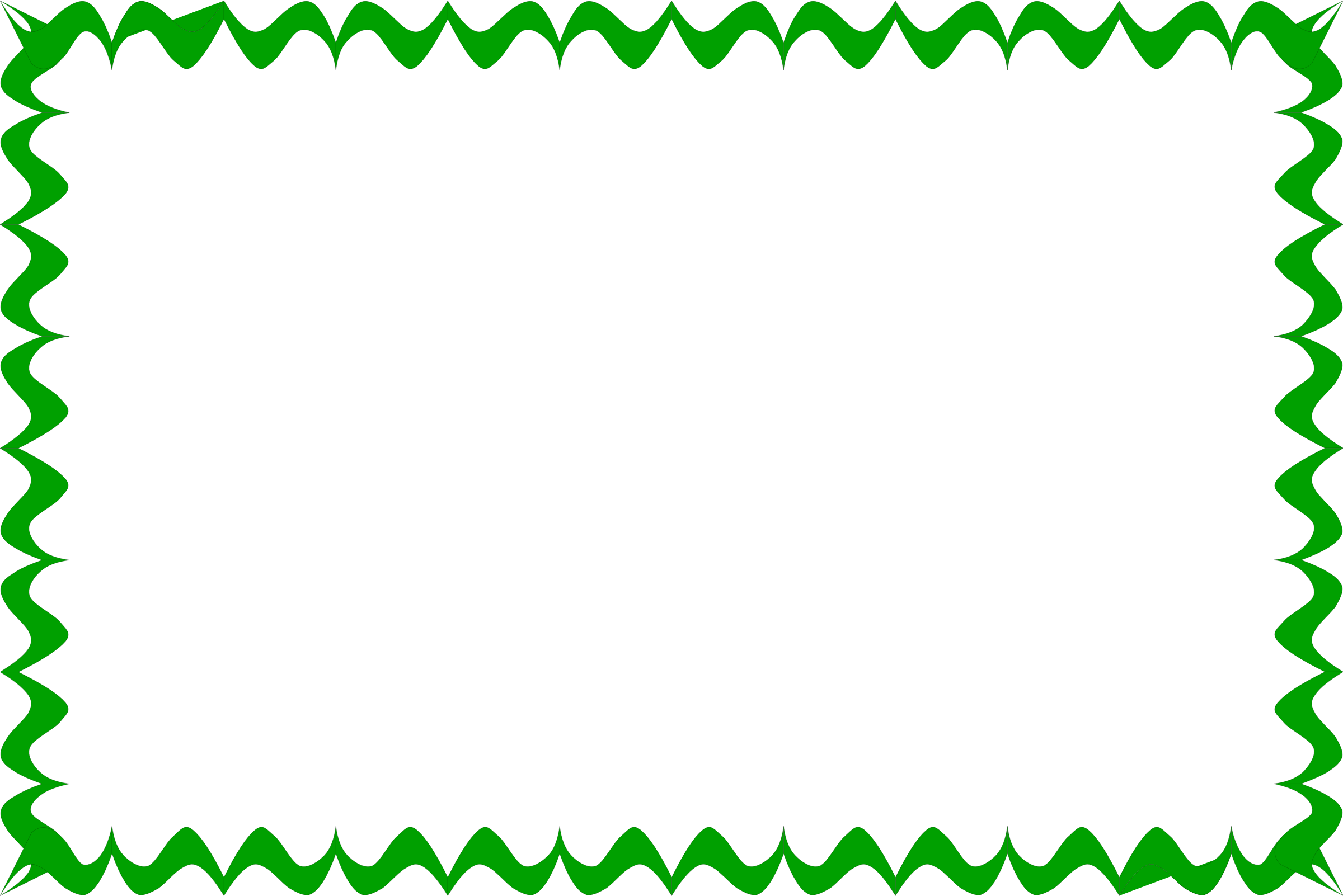 Тощий немощный КощейТащит ящик овощей.
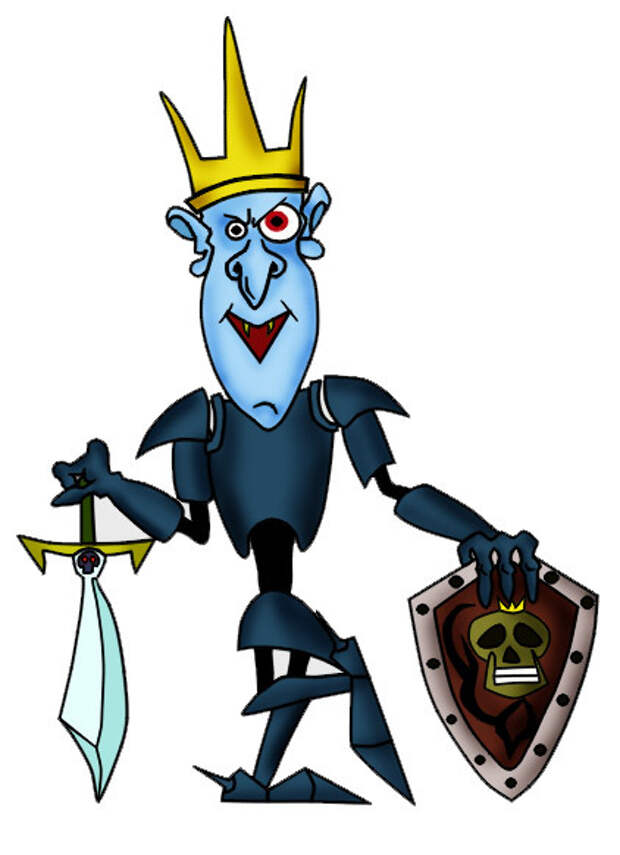 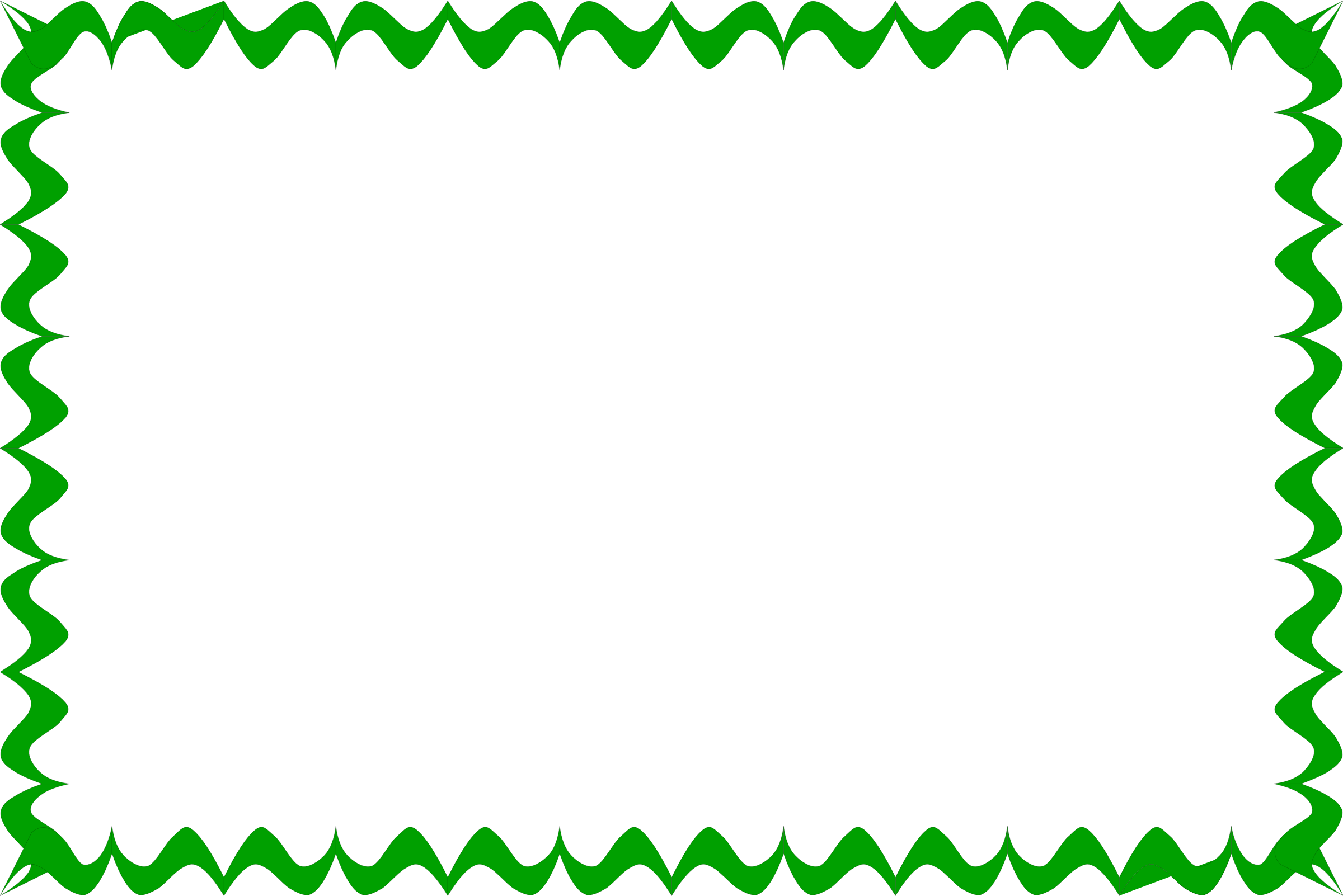 Два щенка, щека к щеке,Щиплют щетку в уголке.
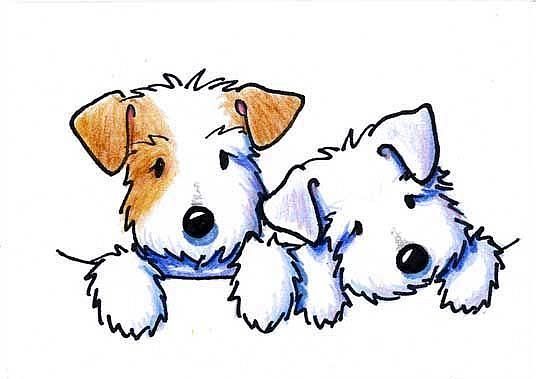 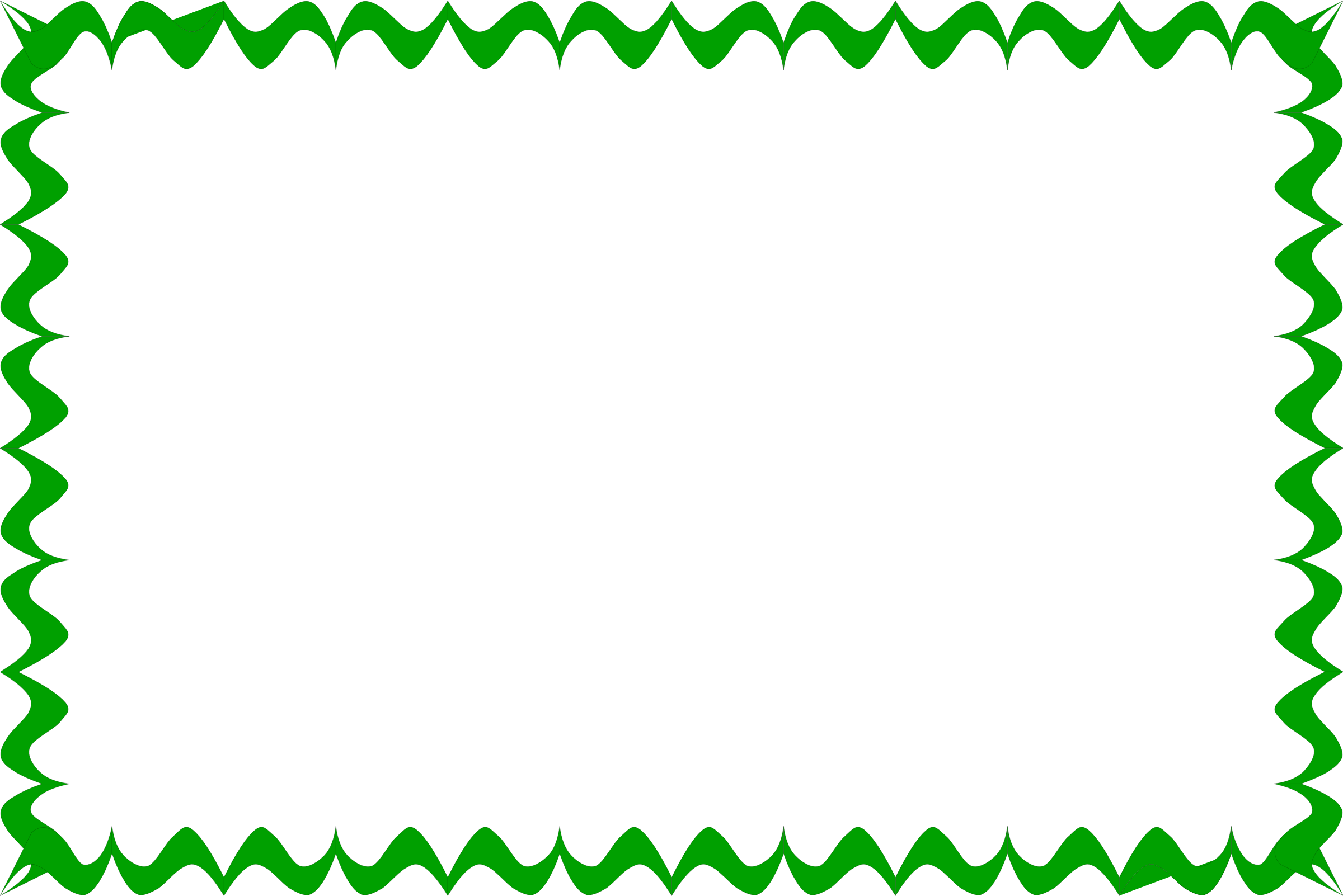 Щуку я тащу, тащу, щуку я не упущу.
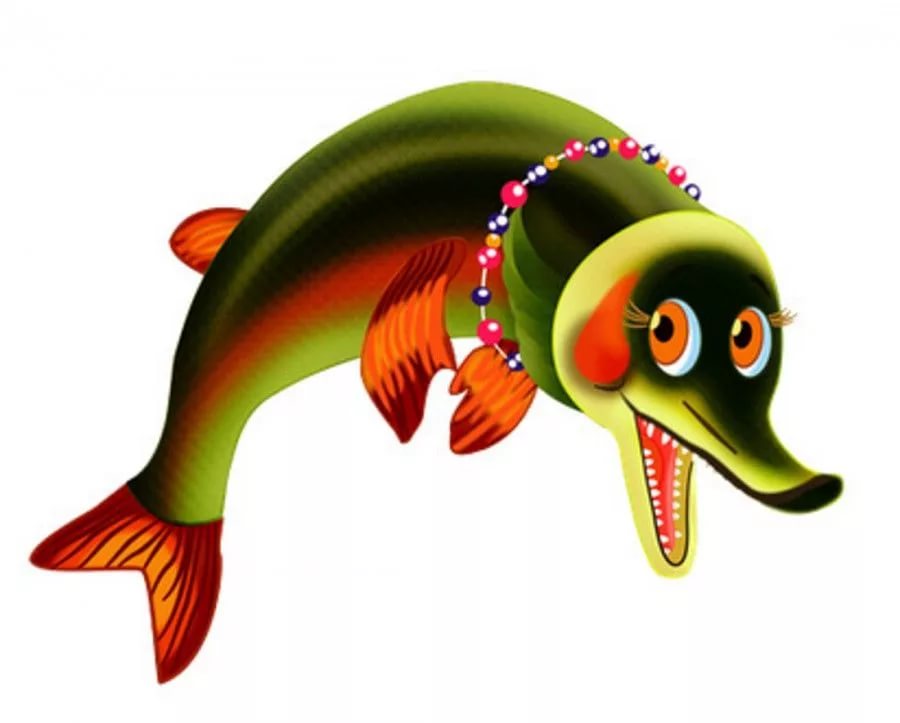 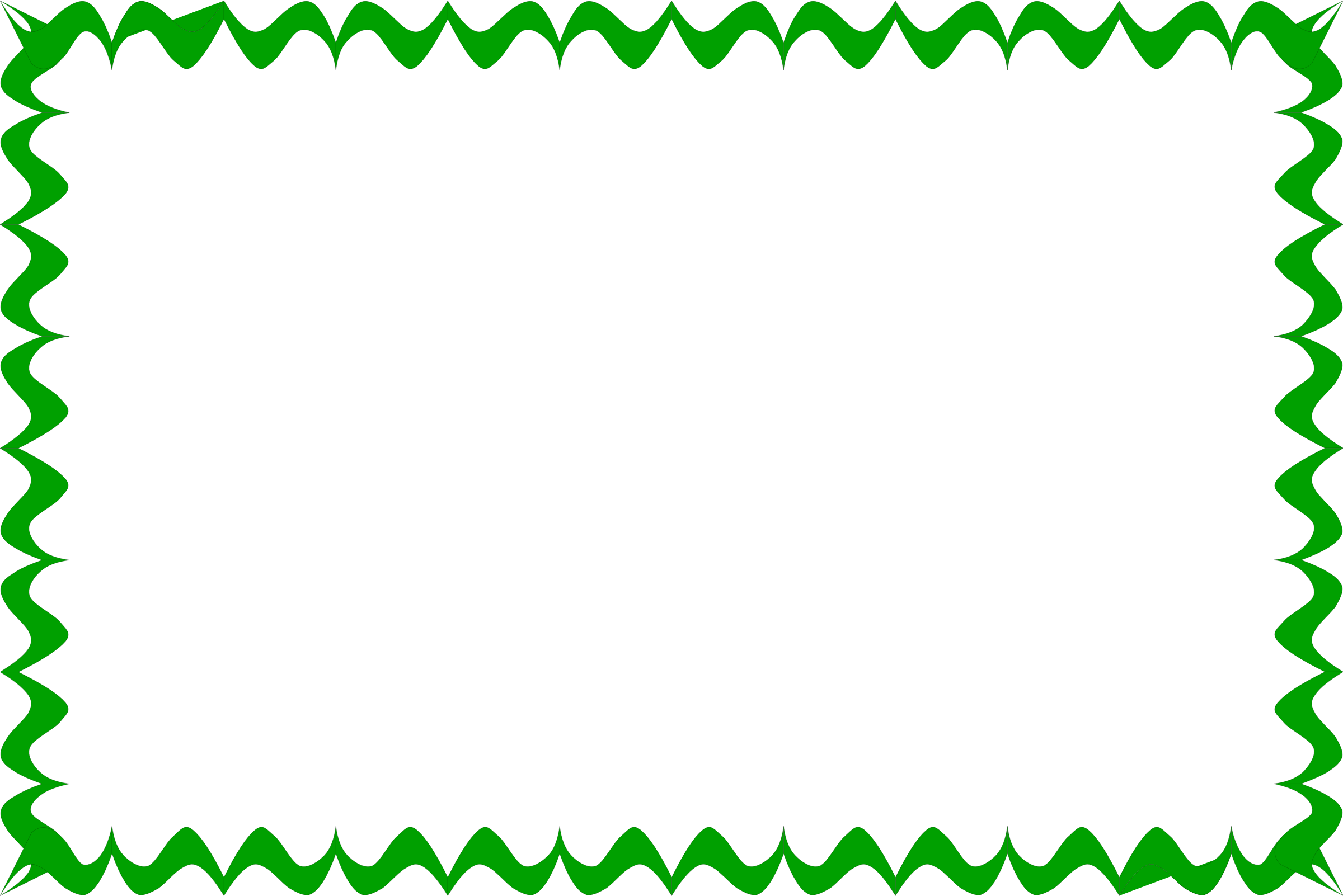 Мой руки чище и чаще.
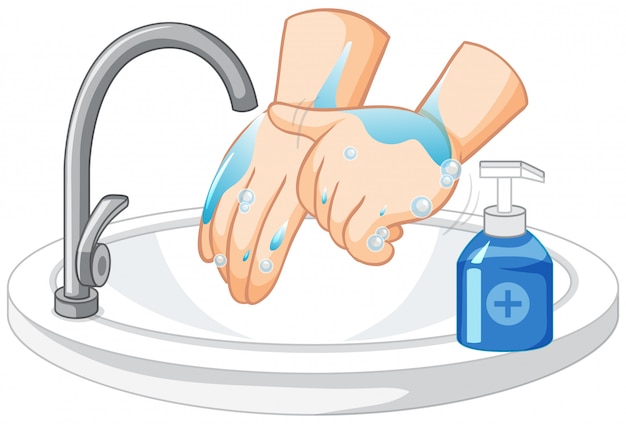 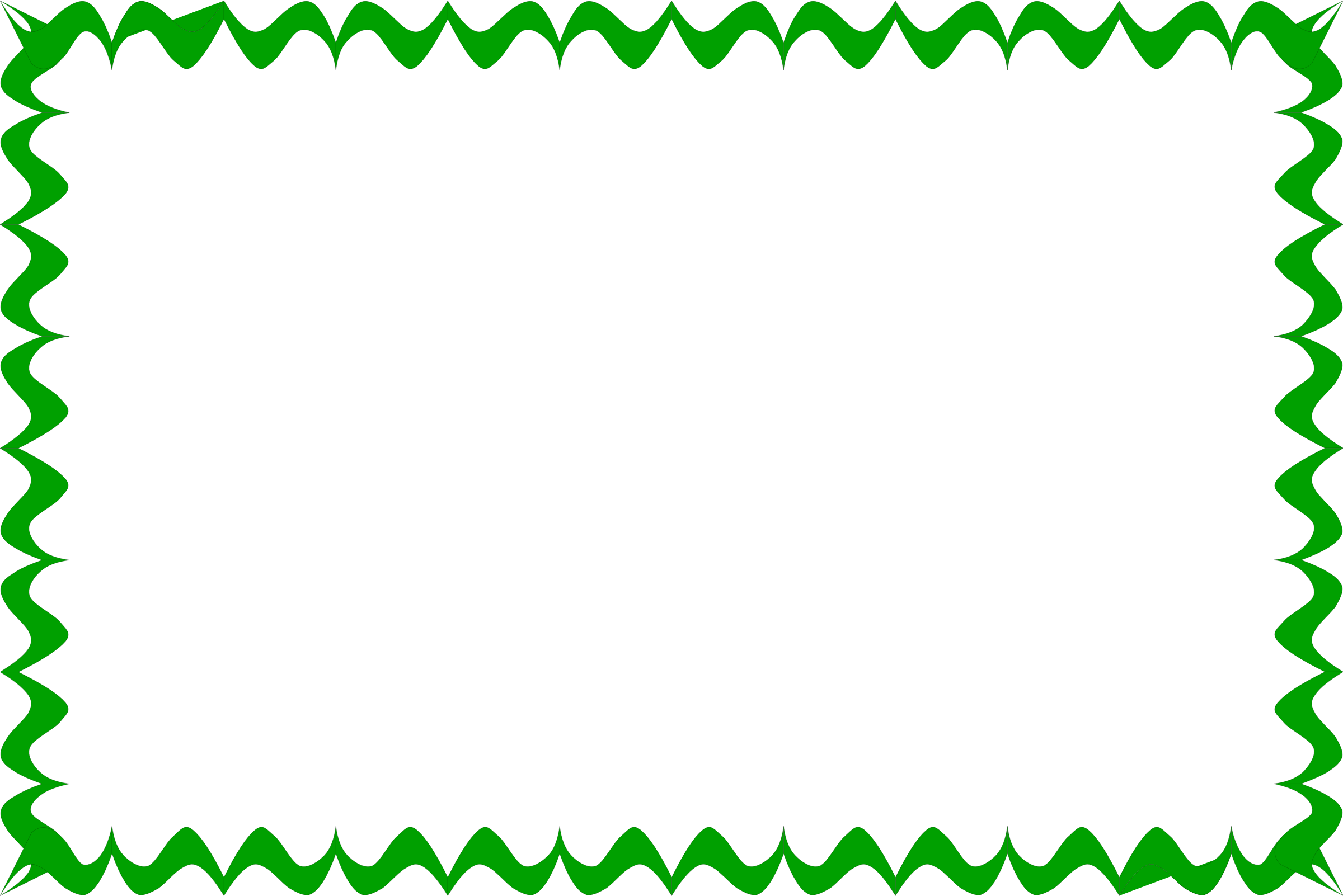 Тучи гуще, гуще, гуще,капли чаще, чаще, чаще,дождик пуще, пуще, пуще.
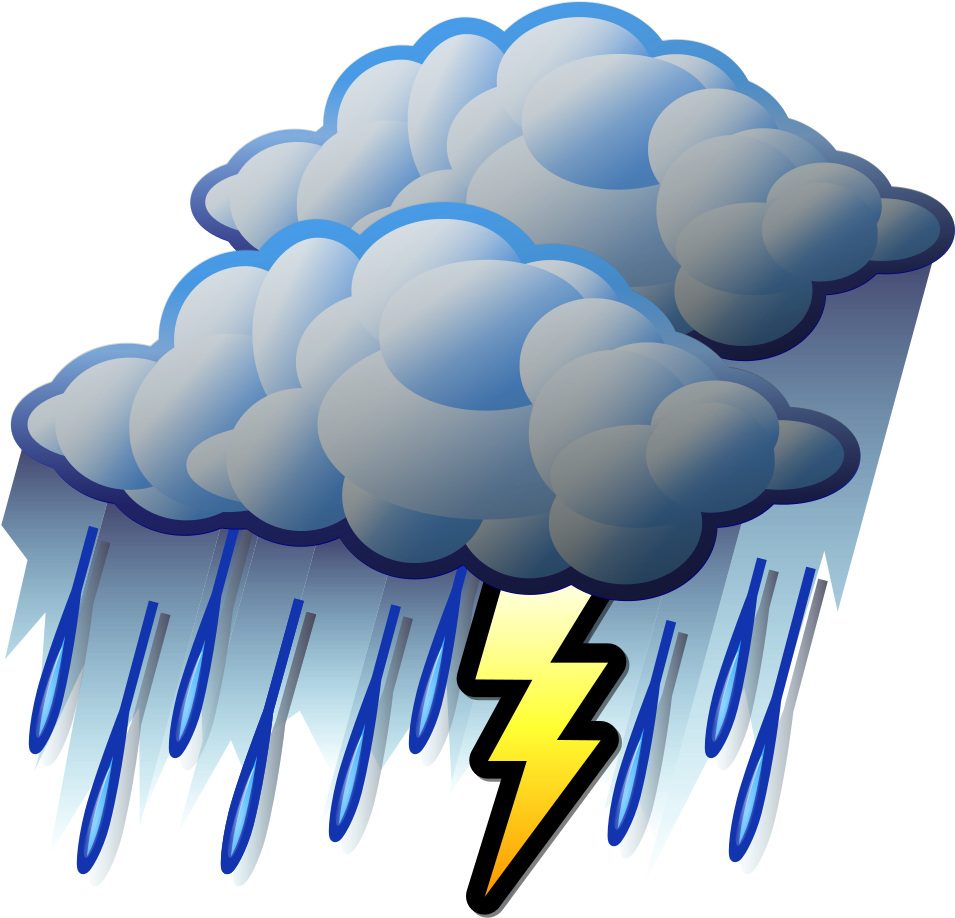 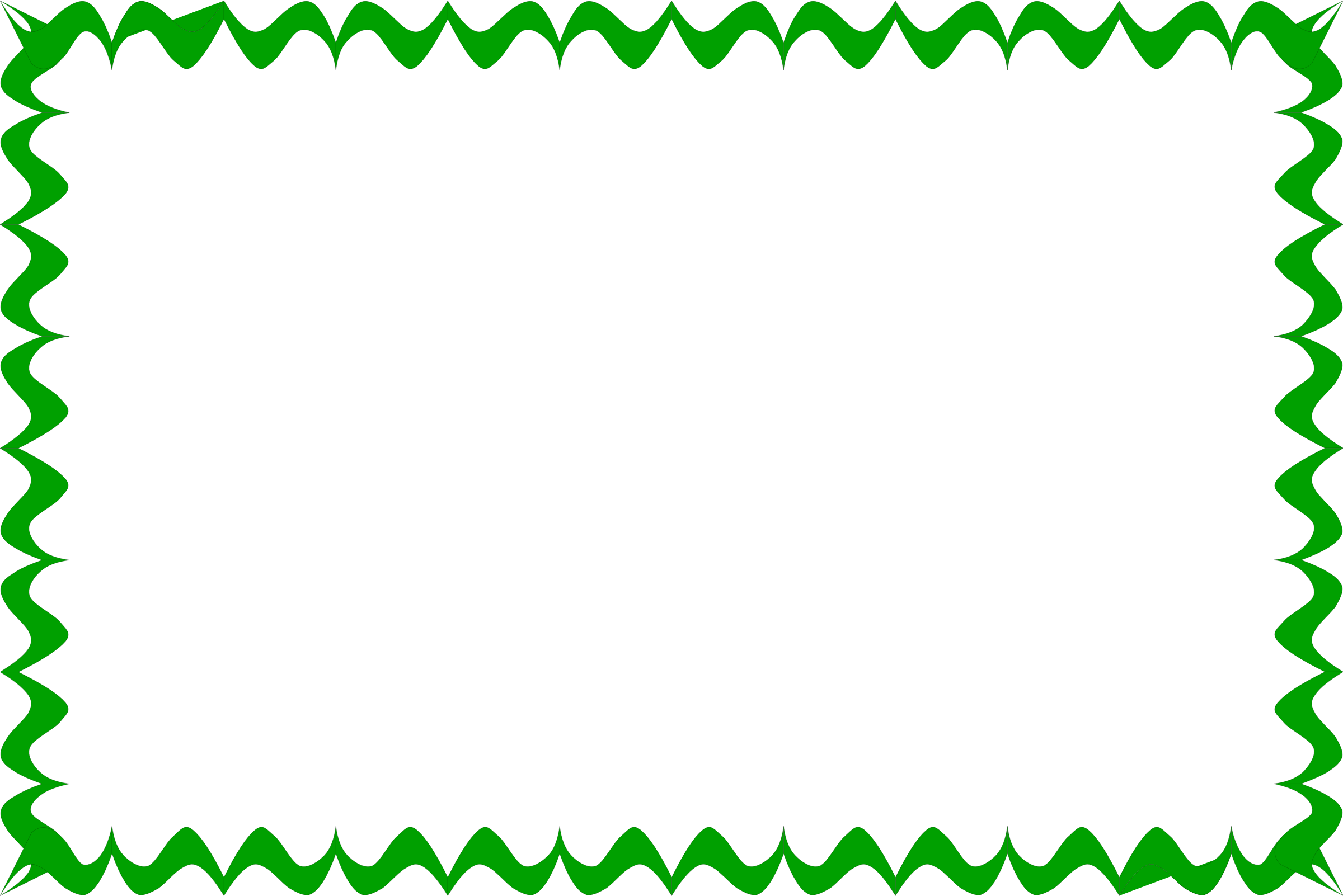 Прищепкой прищепили вещи,Вещи на ветру трепещут.
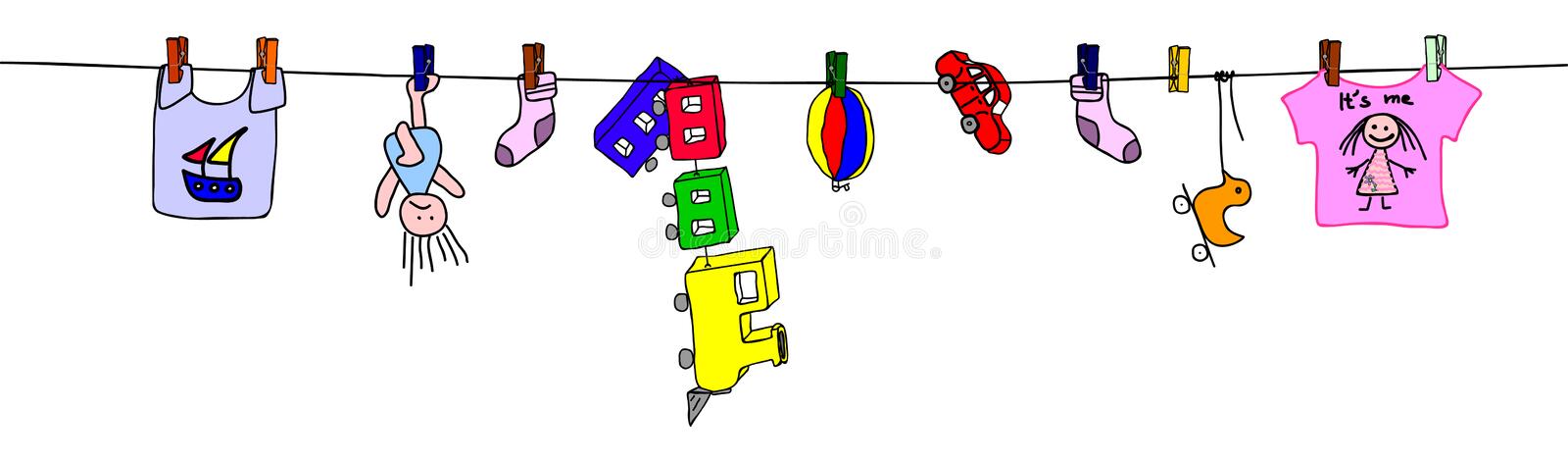 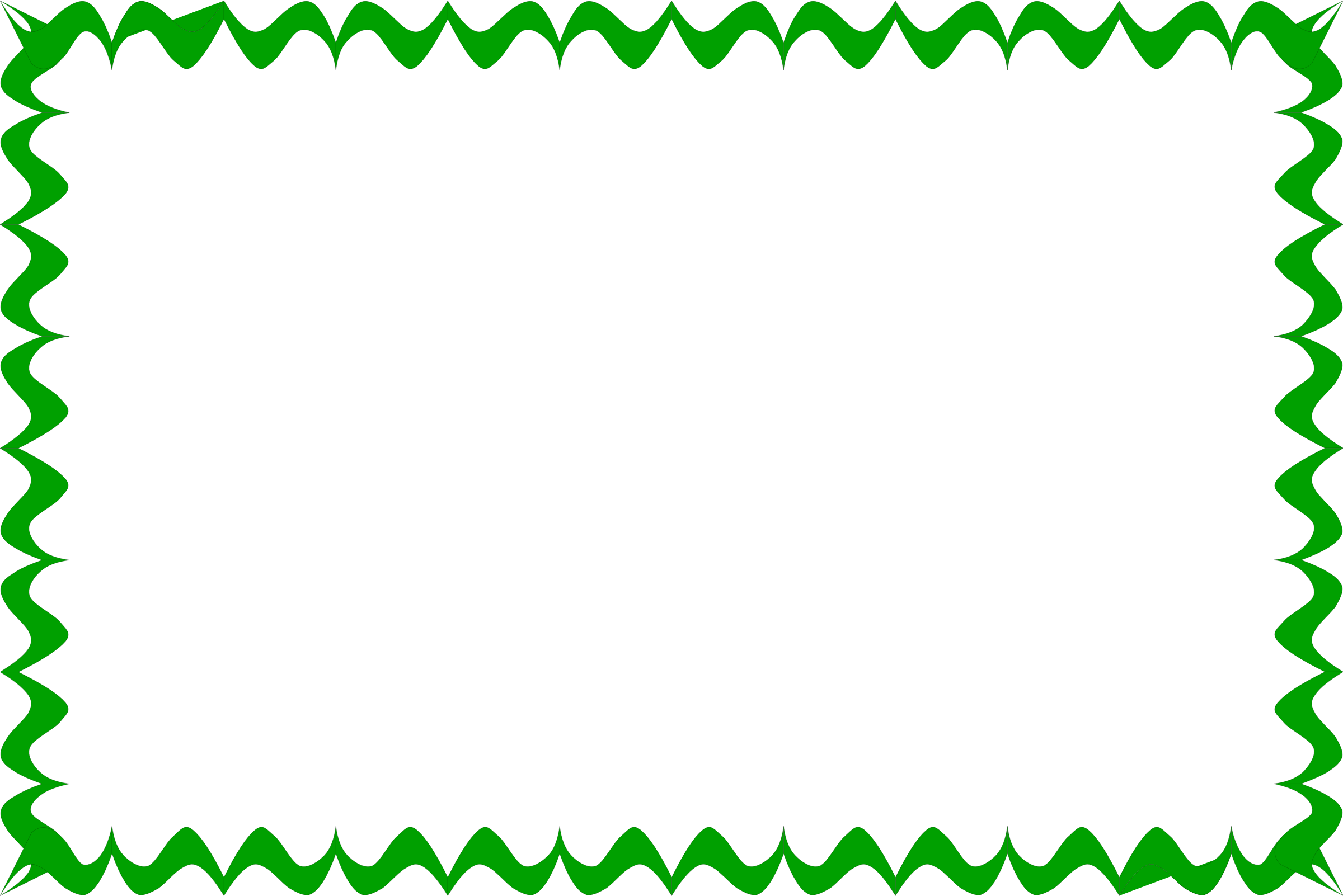 Волки рыщут, пищу ищут.
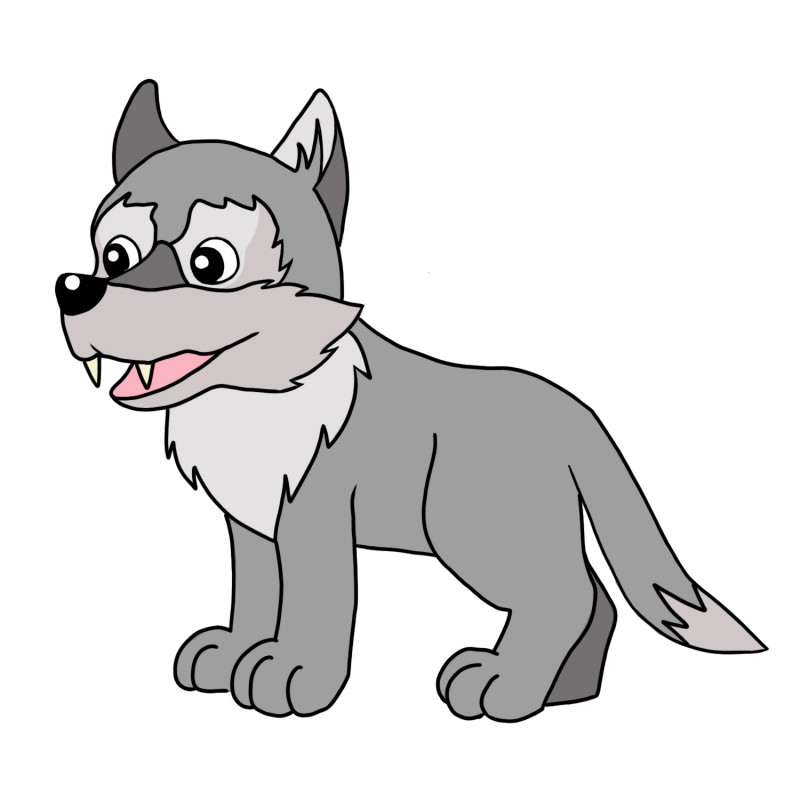 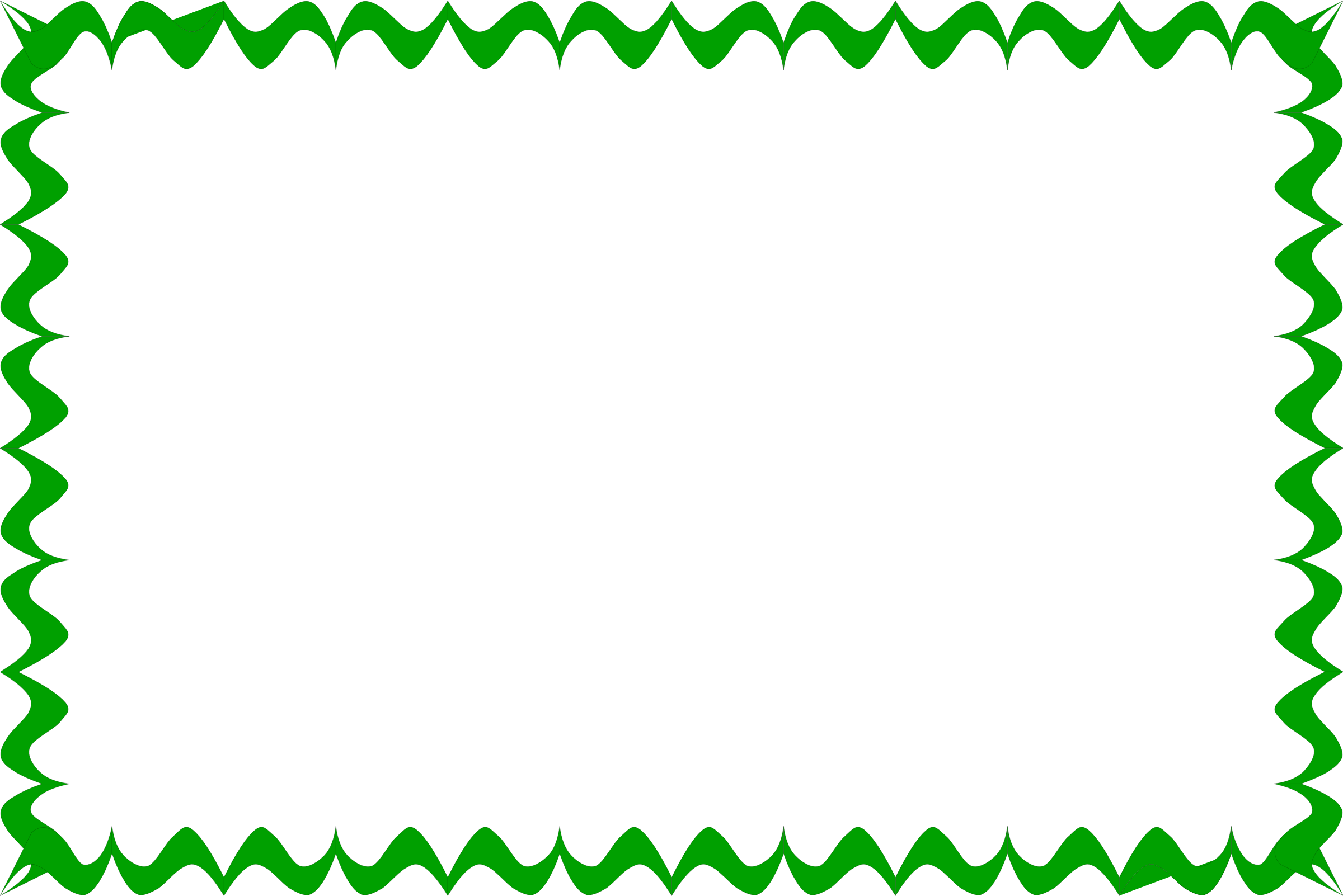 Щенок жалобно пищит — тащит он тяжёлый щит.
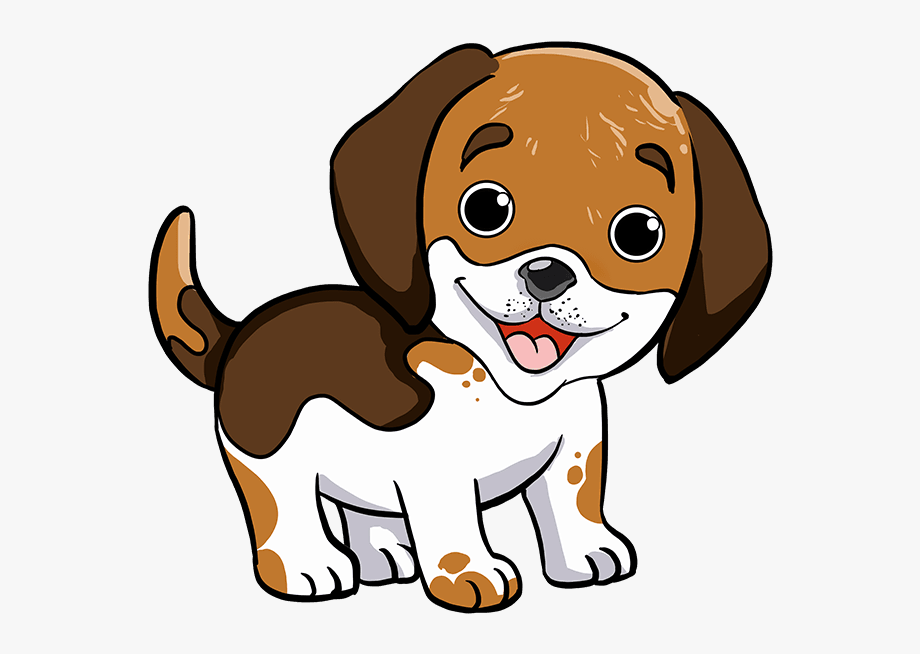 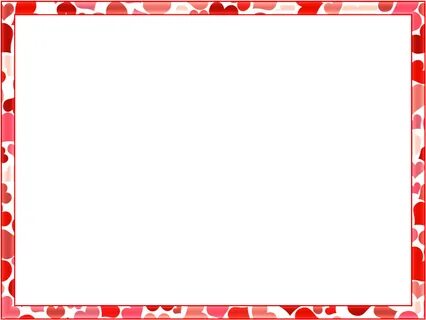 Слон слонёнку дал солонку.
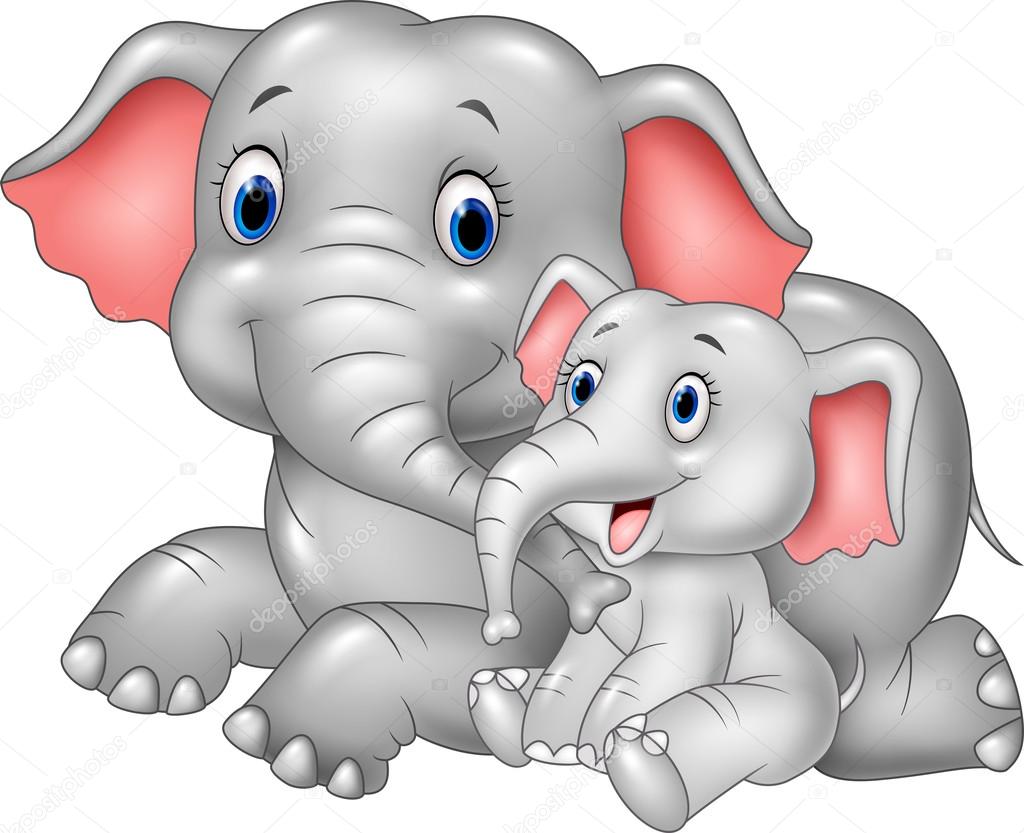 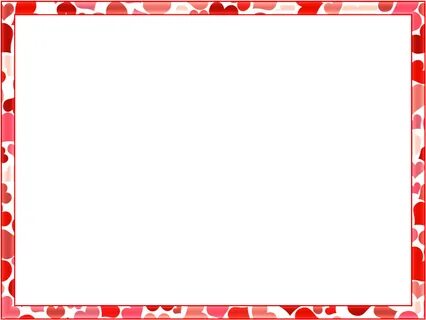 Ходят волки возле ёлки.
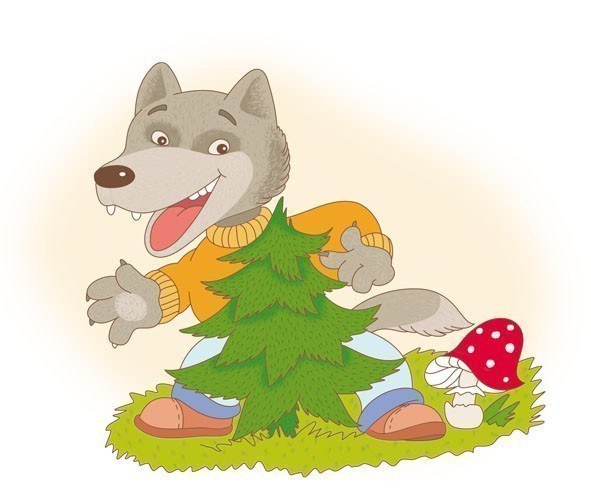 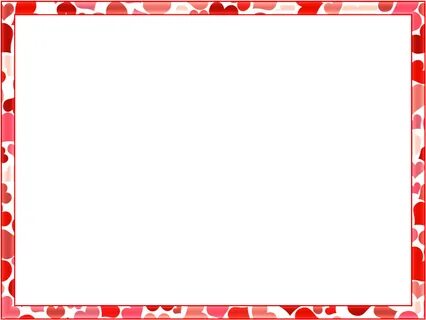 Далеко до калитки маленькой улитке.
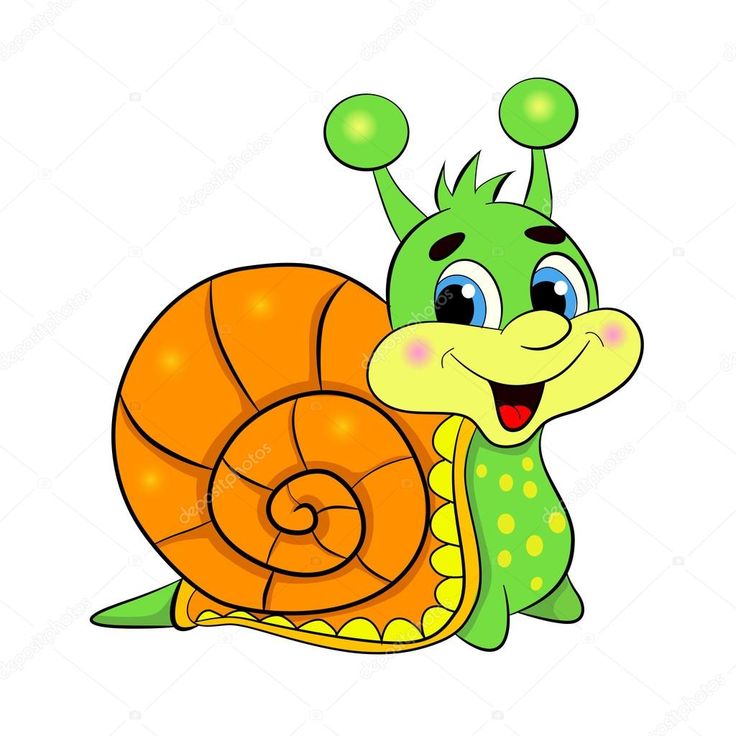 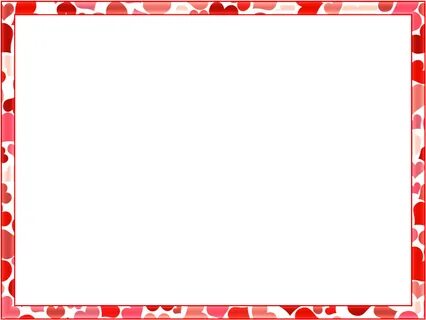 Юля маленькой была, и вертелась как юла.
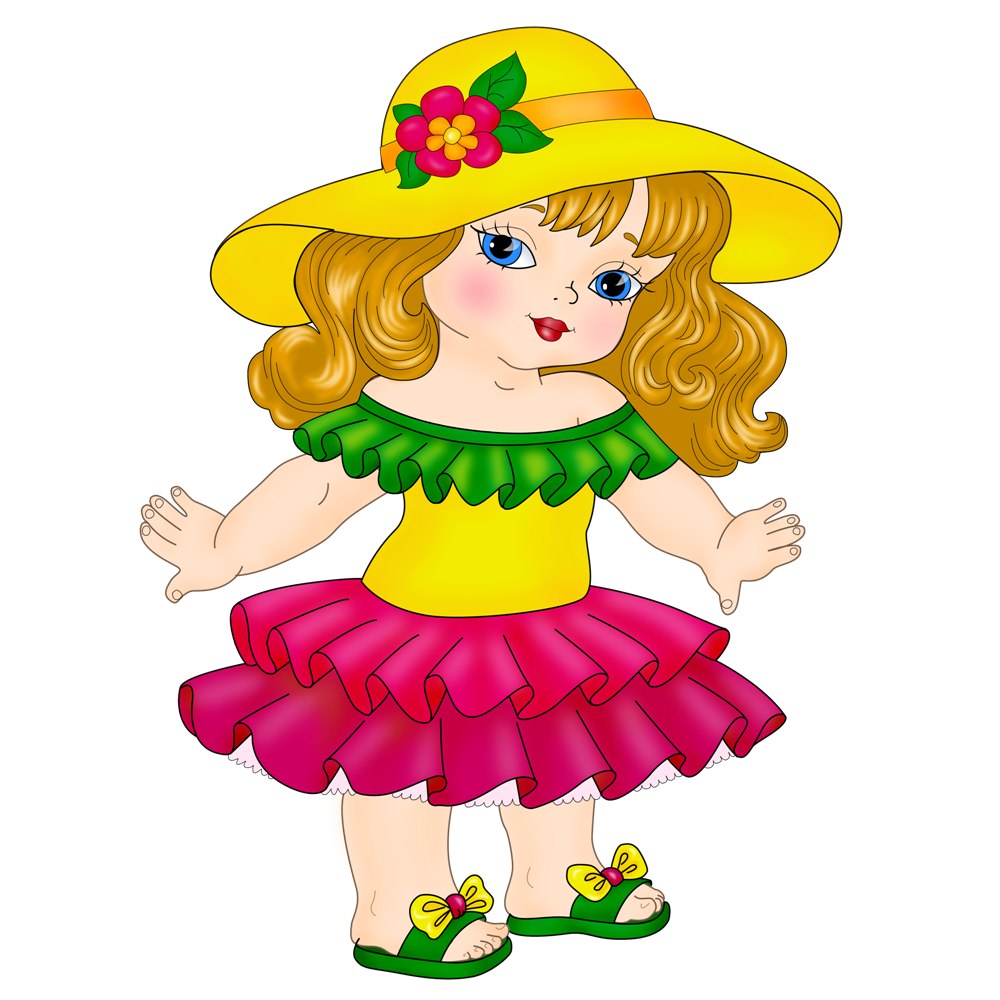 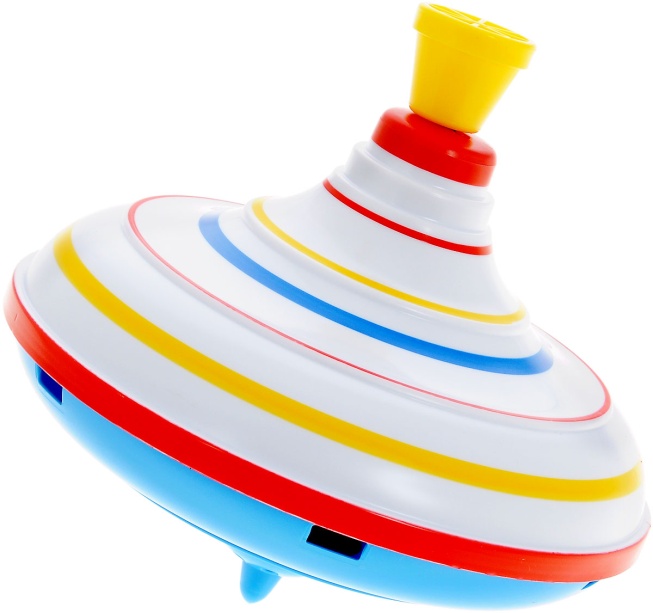 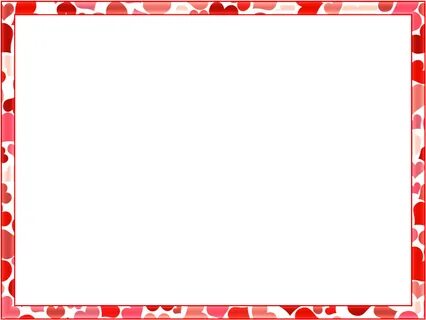 Слоны умны, слоны смирны, слоны спокойны и сильны.
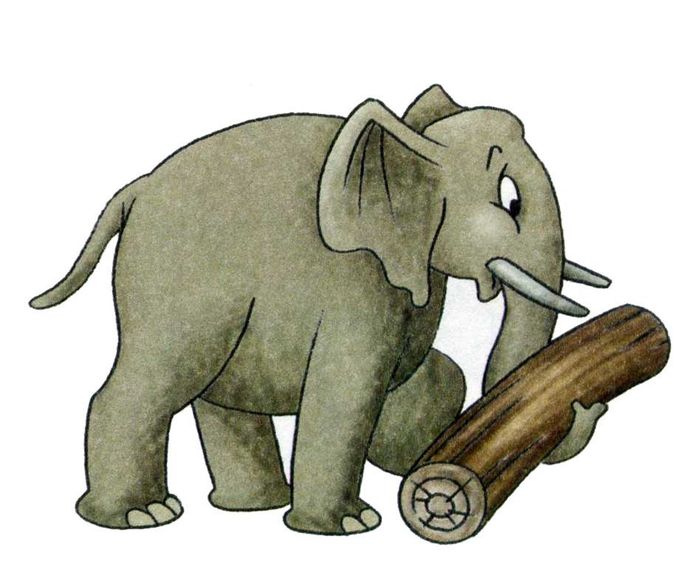 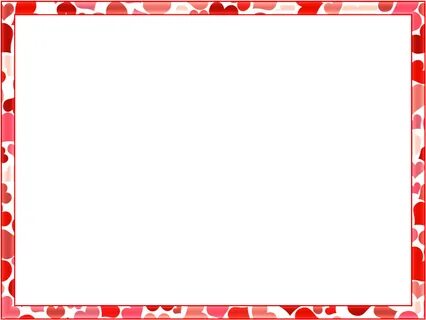 Над лугом летели белые лебеди.
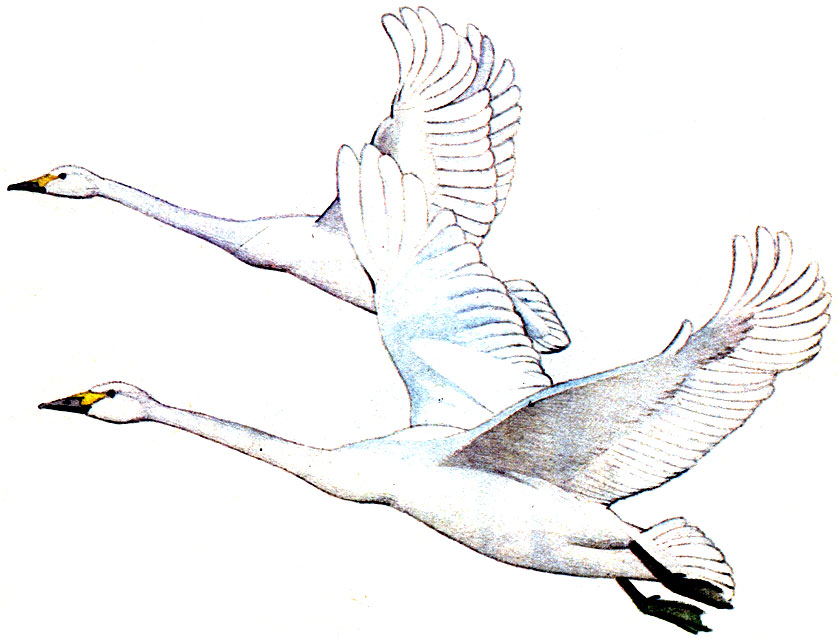 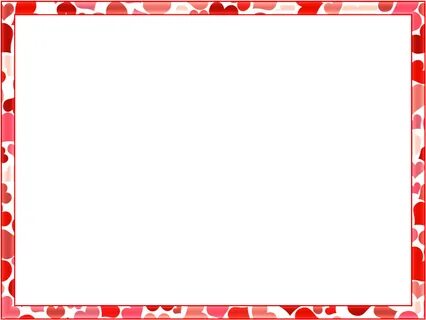 Вы малину мыли ли? Мыли, да не мылили!
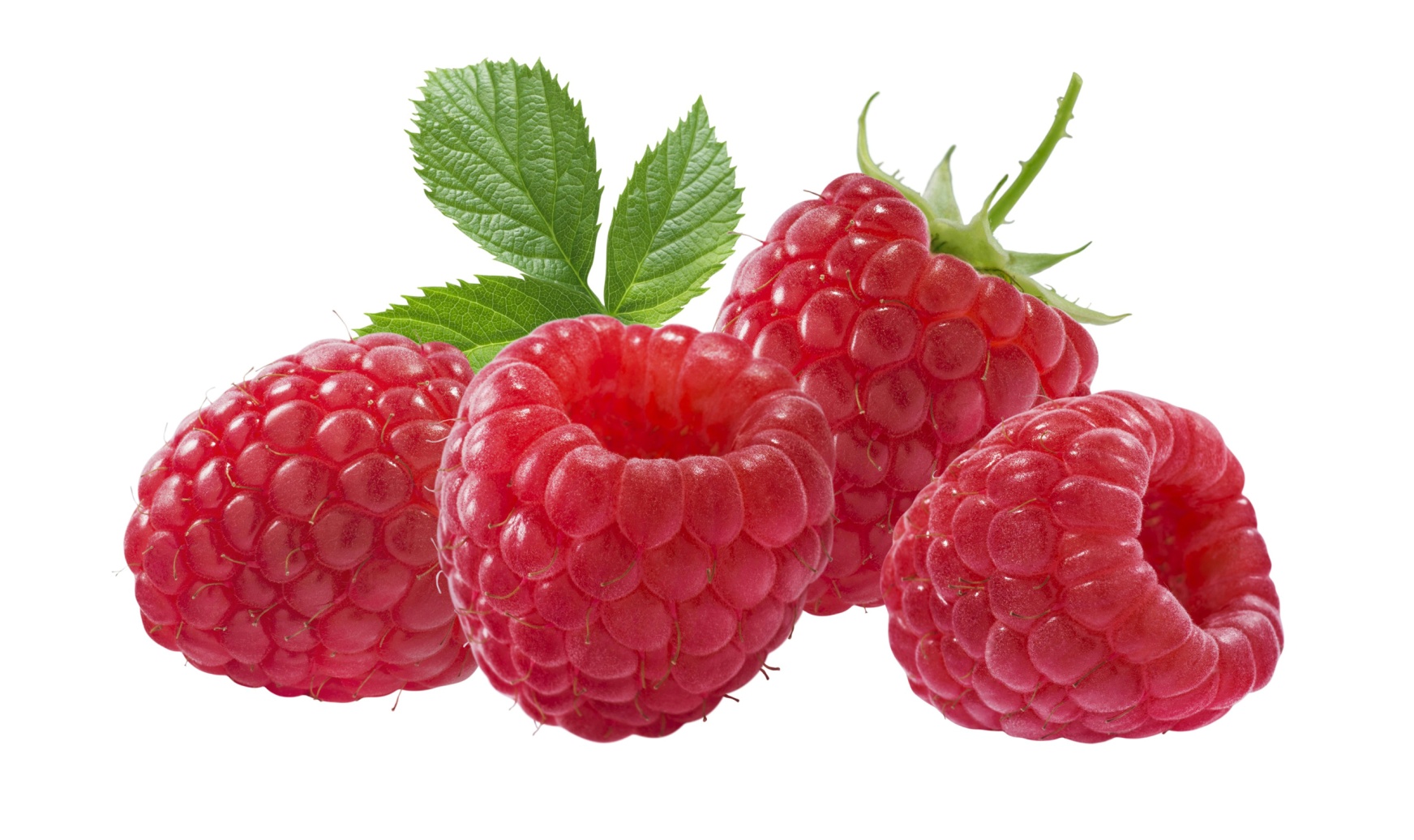 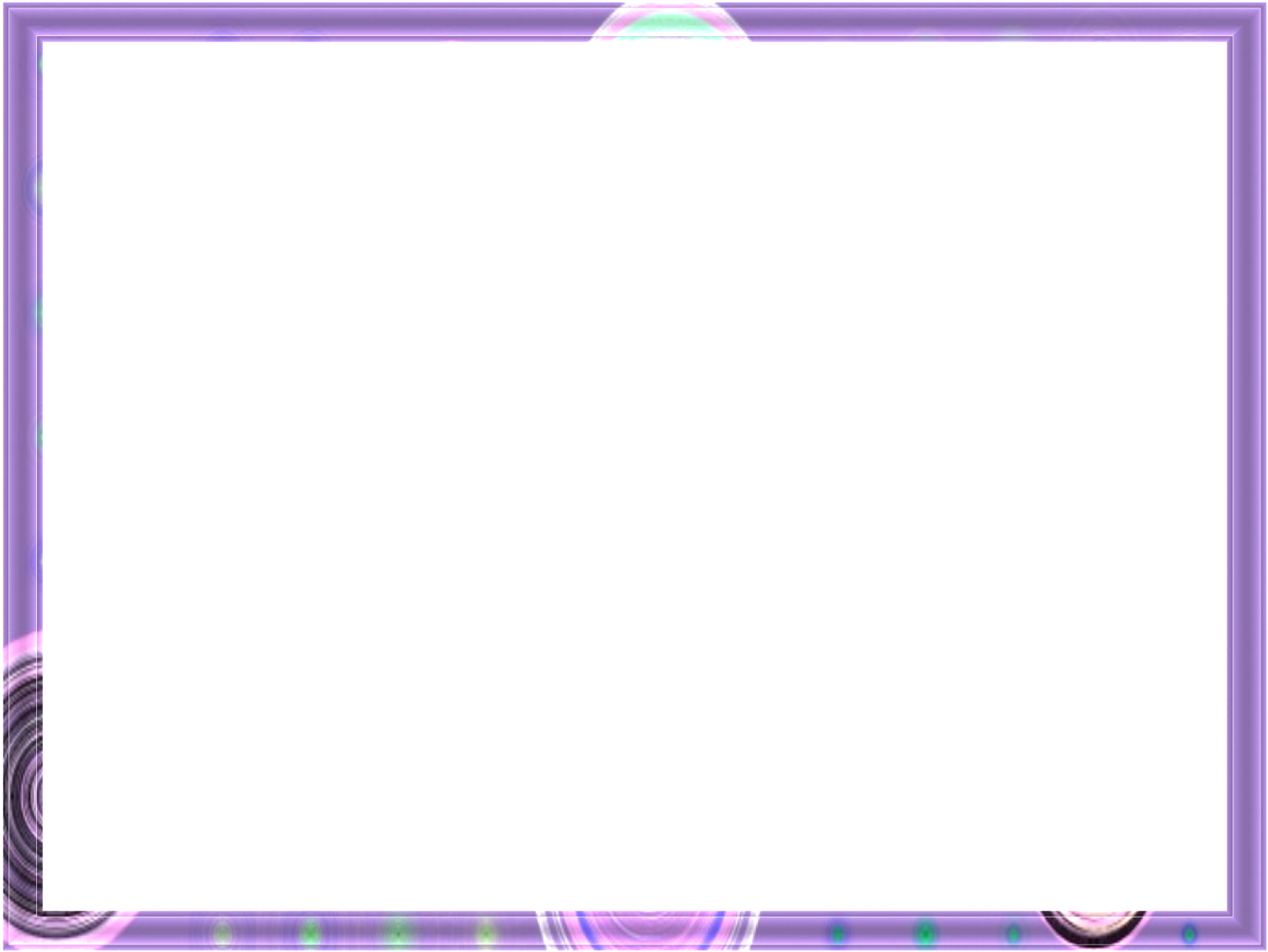 Скворцы и синицы — веселые птицы.
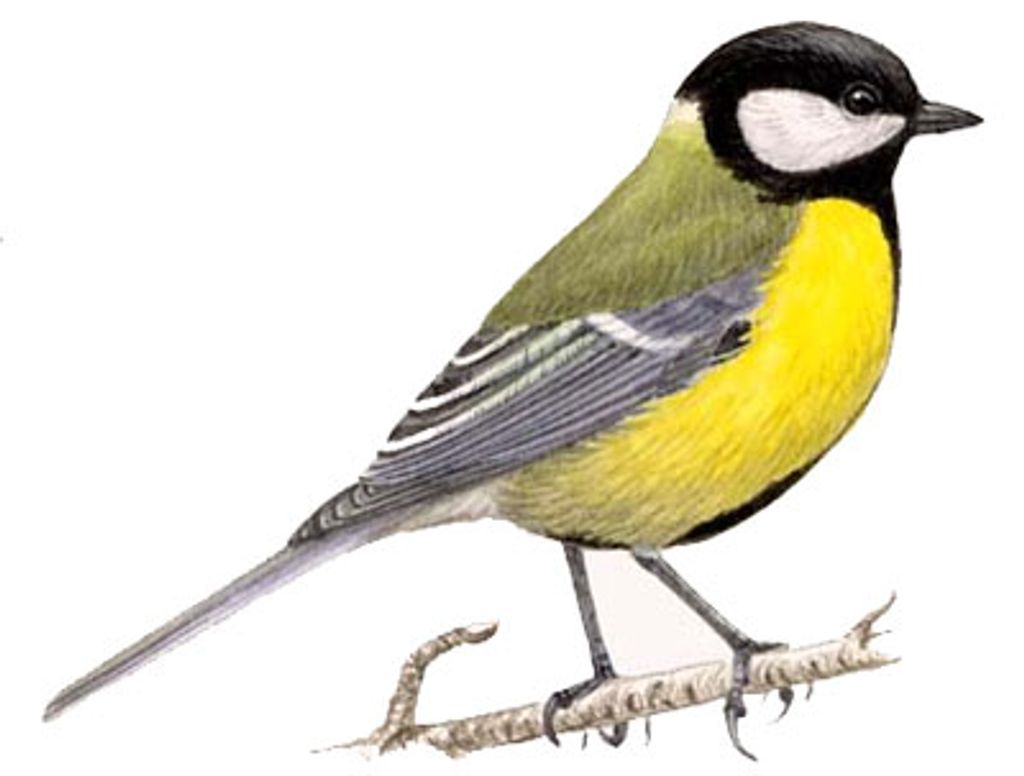 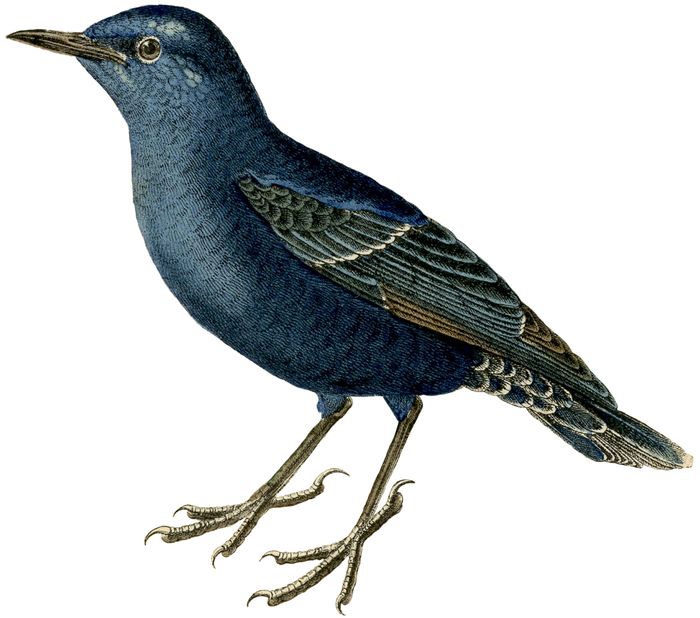